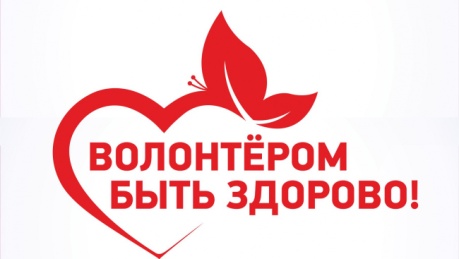 Волонтёрское движение как средство социализации школьников и дошкольников
МБОУ Сергеихинская СОШ
волонтёрский отряд
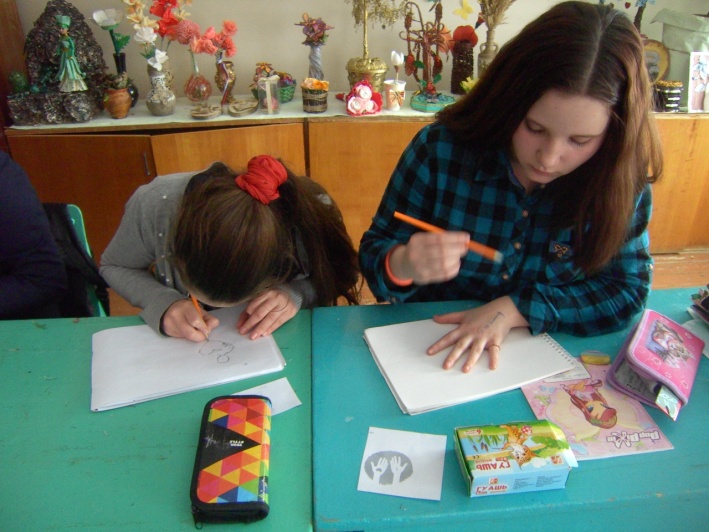 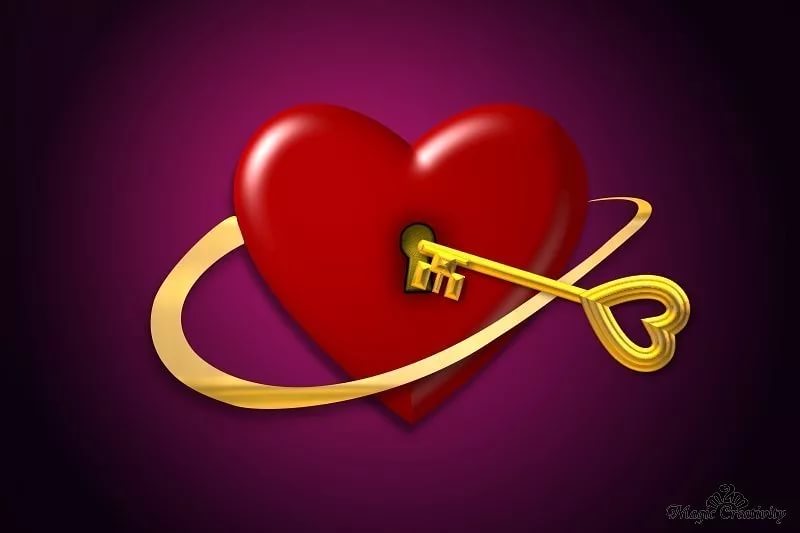 ключ
Заседание отряда
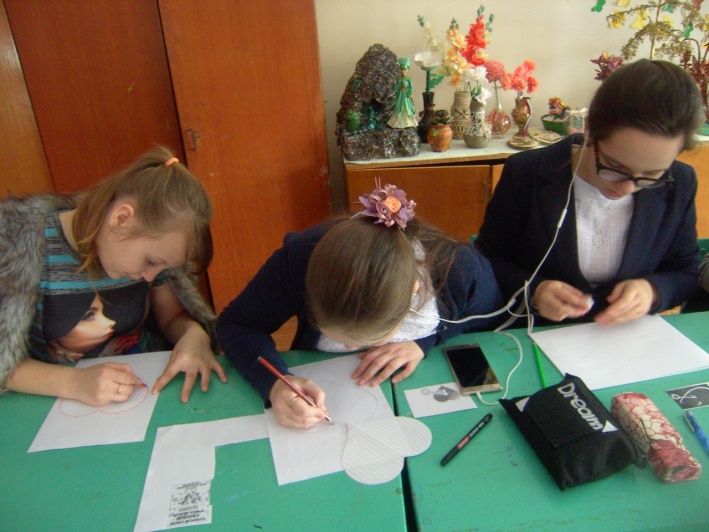 Работа над эскизом эмблемы отряда «Ключ»
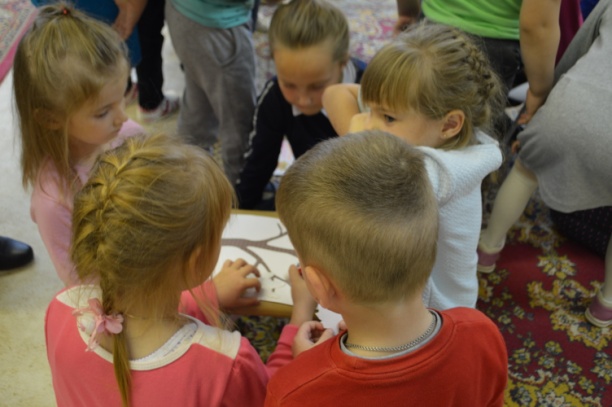 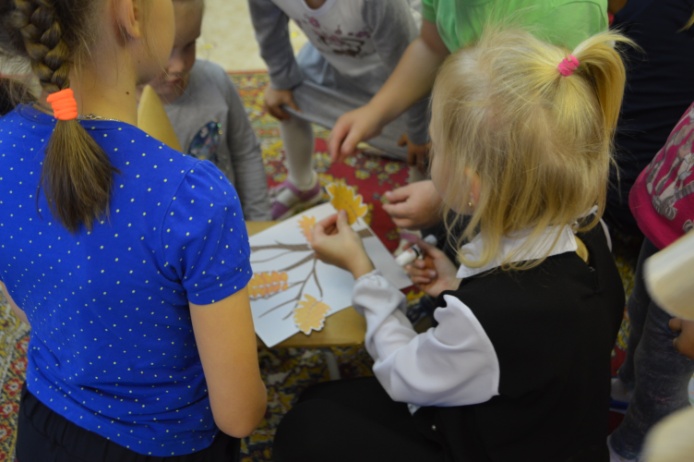 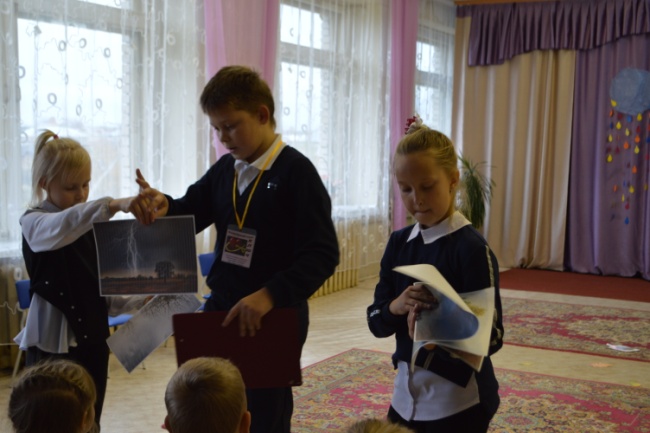 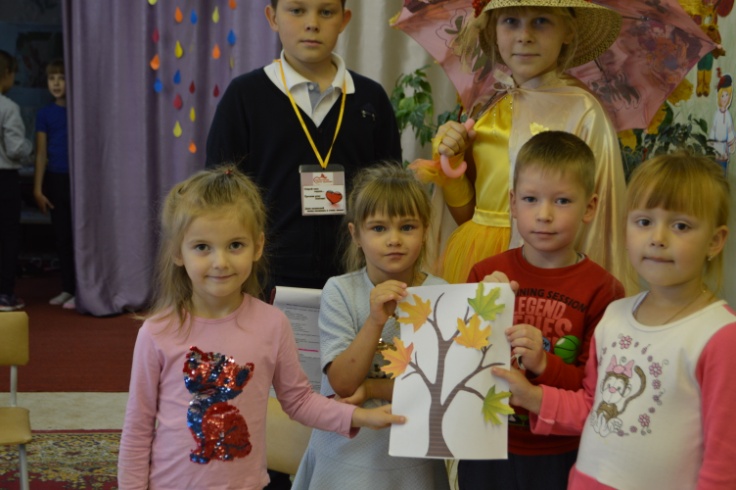 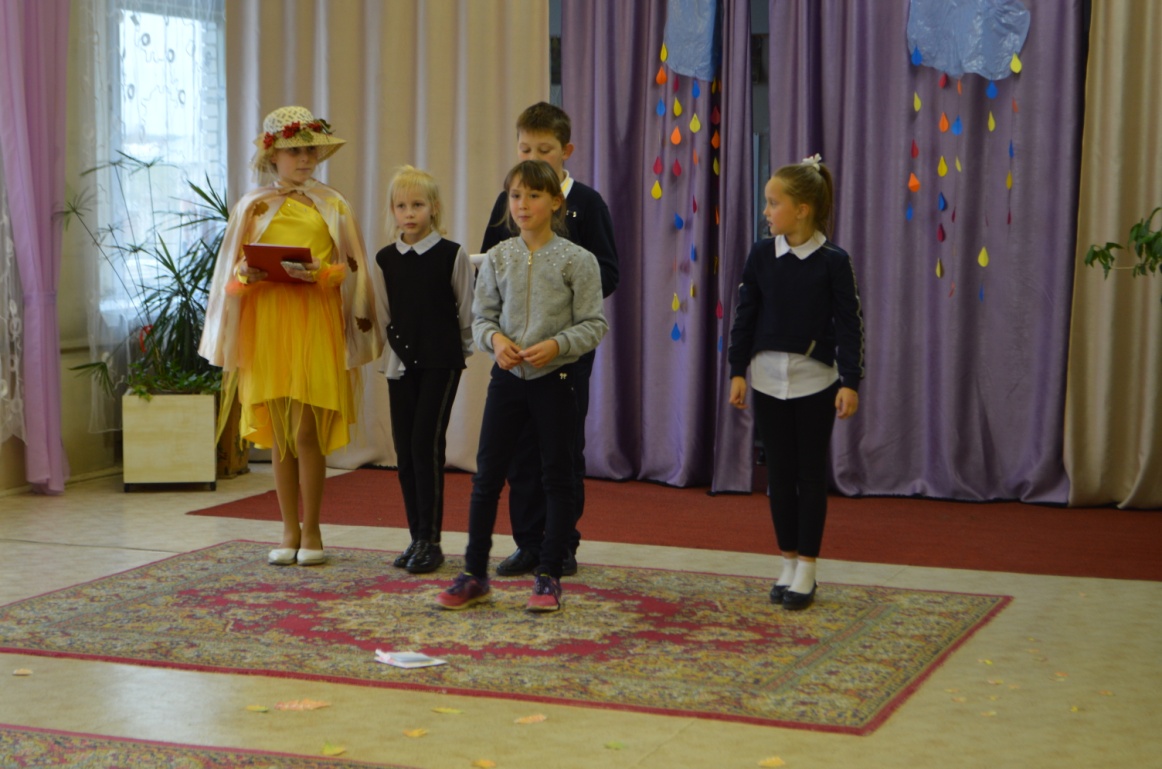 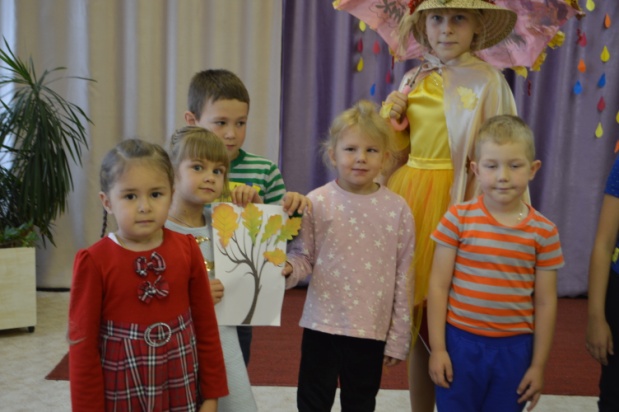 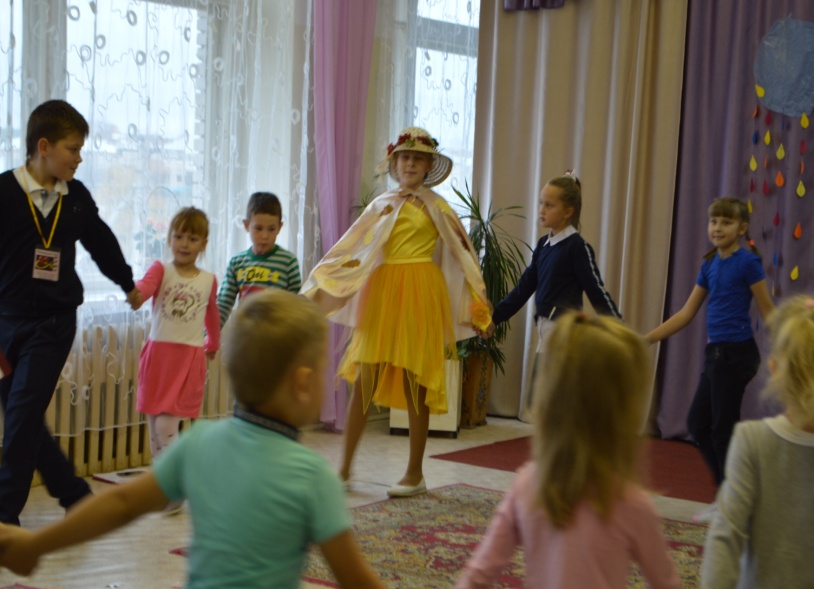 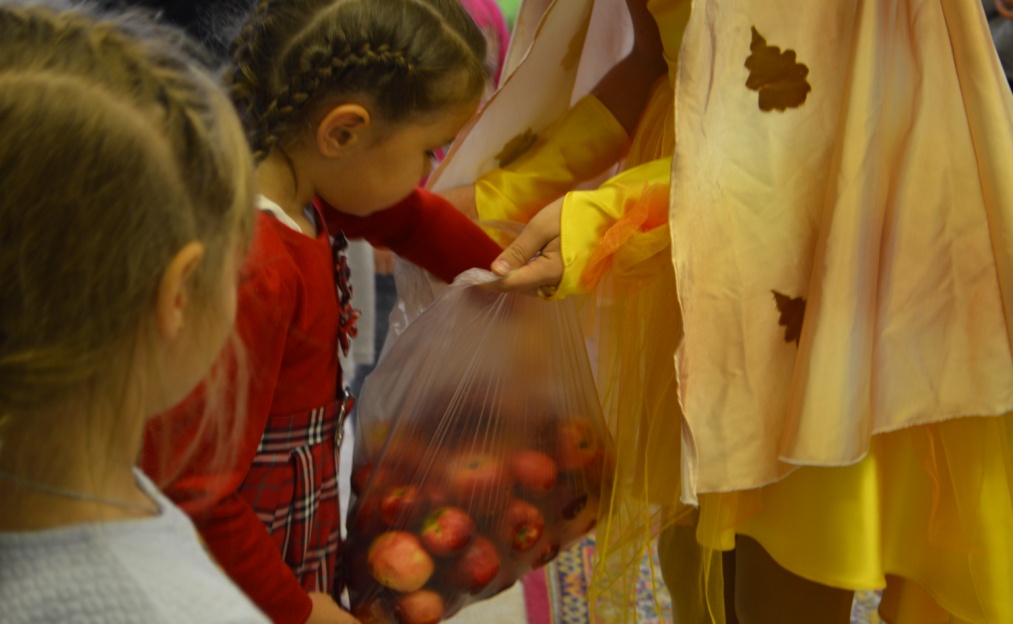 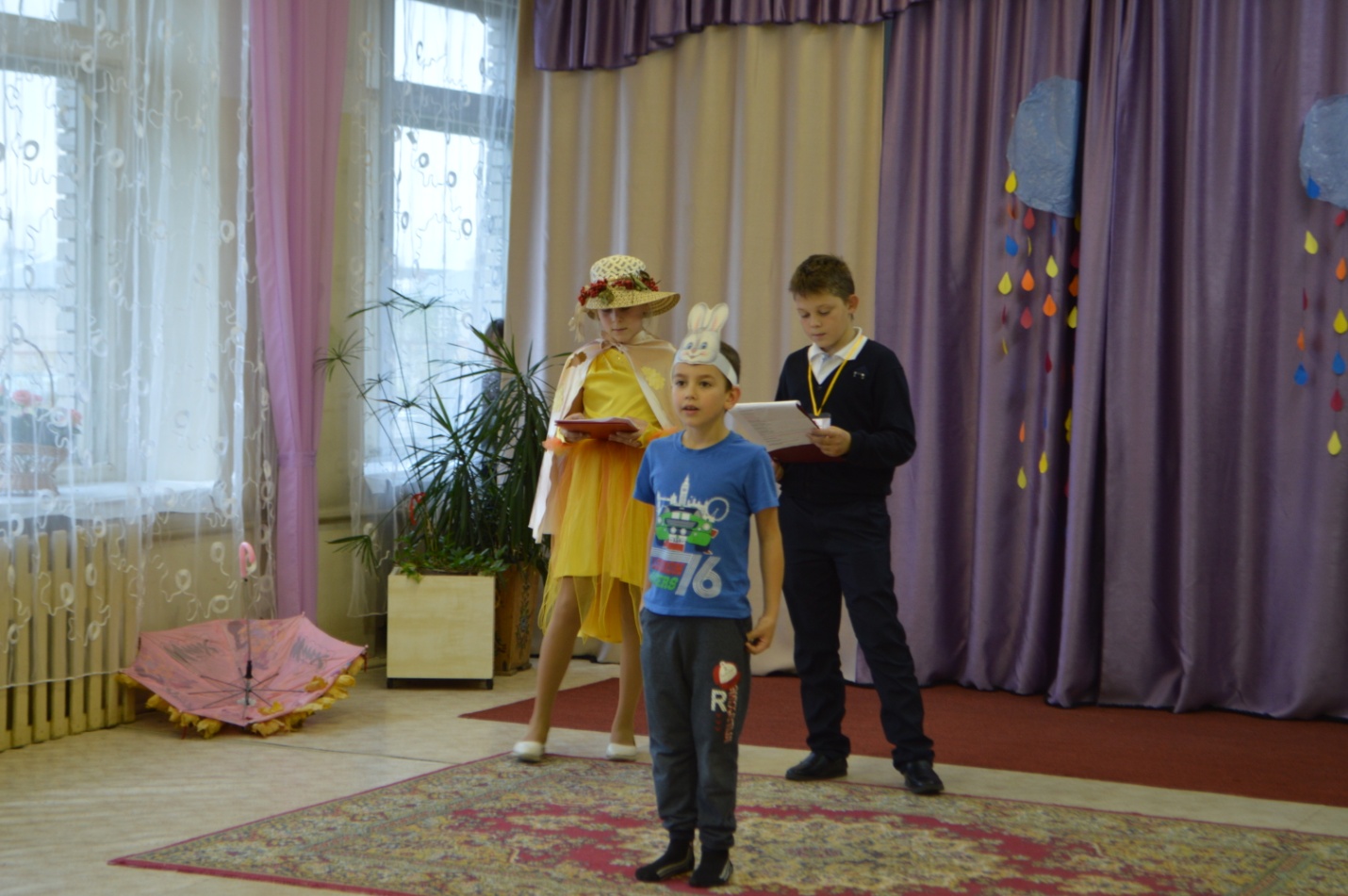 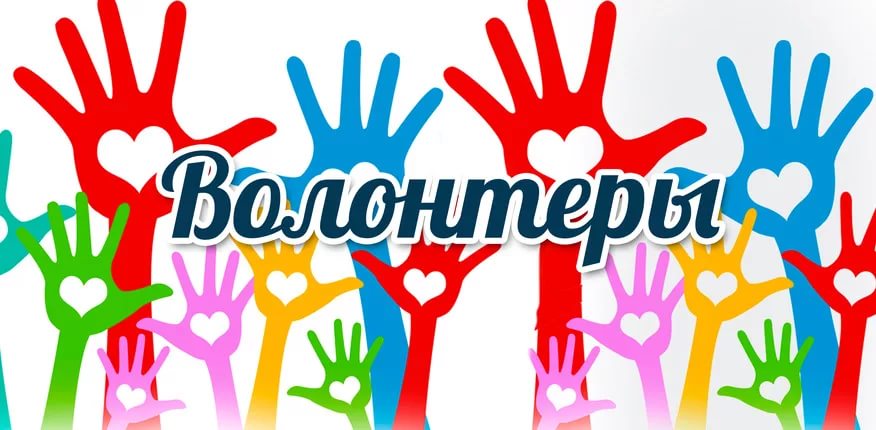 1-ый слёт 
волонтёрских отрядов 
«Формула добра и  надежды»
Цель: 
создание условий для популяризации и укрепления имиджа волонтёрского движения и формирования социальной инициативности подростков в условиях сельской школы
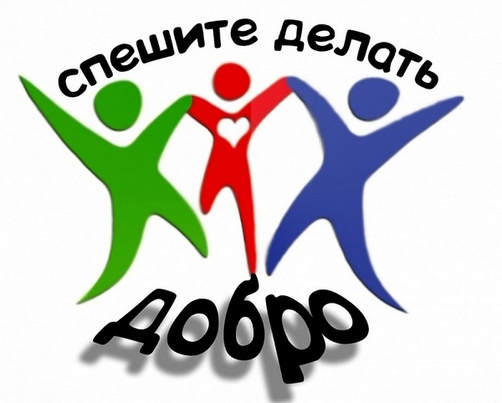 Форма проведения слёта: тимбилдинг
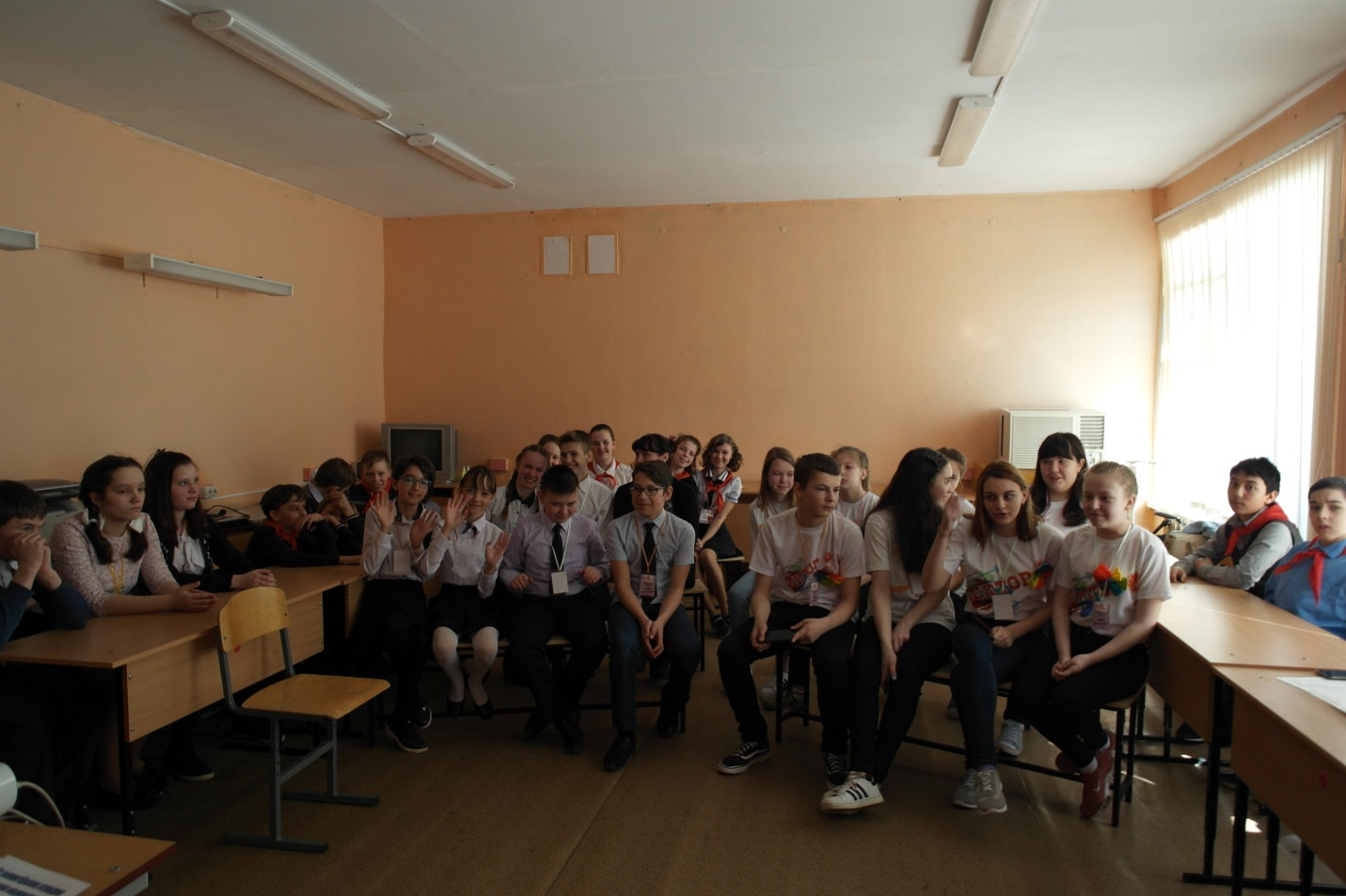 Встреча делегаций, гостей.
Регистрация участников.
Слова-приветствия волонтёрам
 главы МО «Сергеихинское» Кушакова О.Н.
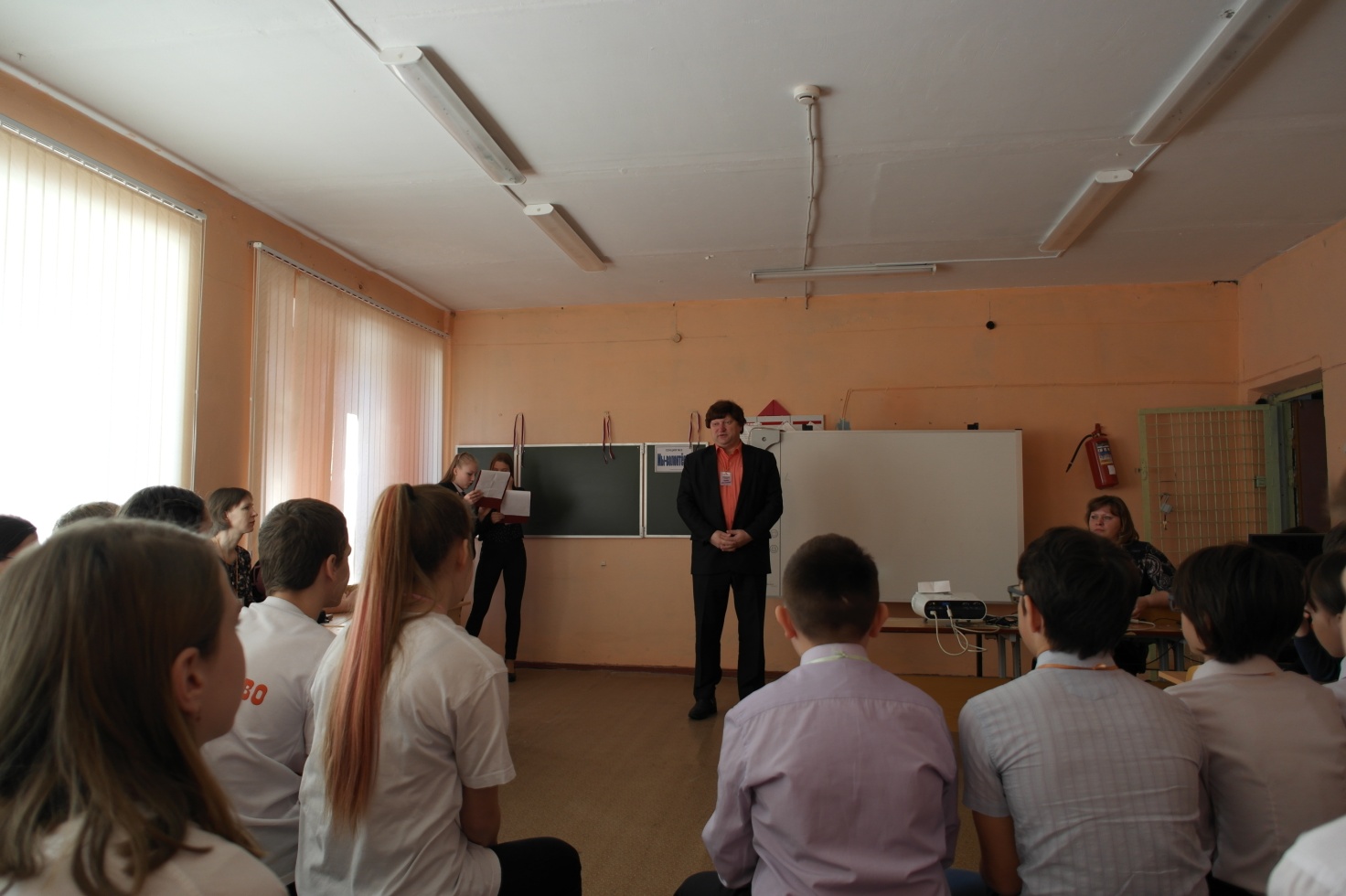 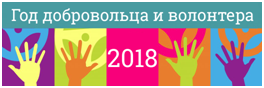 Путин подчеркнул, что волонтерское и добровольческое движение объединило людей разного возраста и профессий, которые стремятся делать добро, "быть там, где нужны их знания, опыт, участие и бескорыстная помощь".
Часть первая «Будем знакомы»
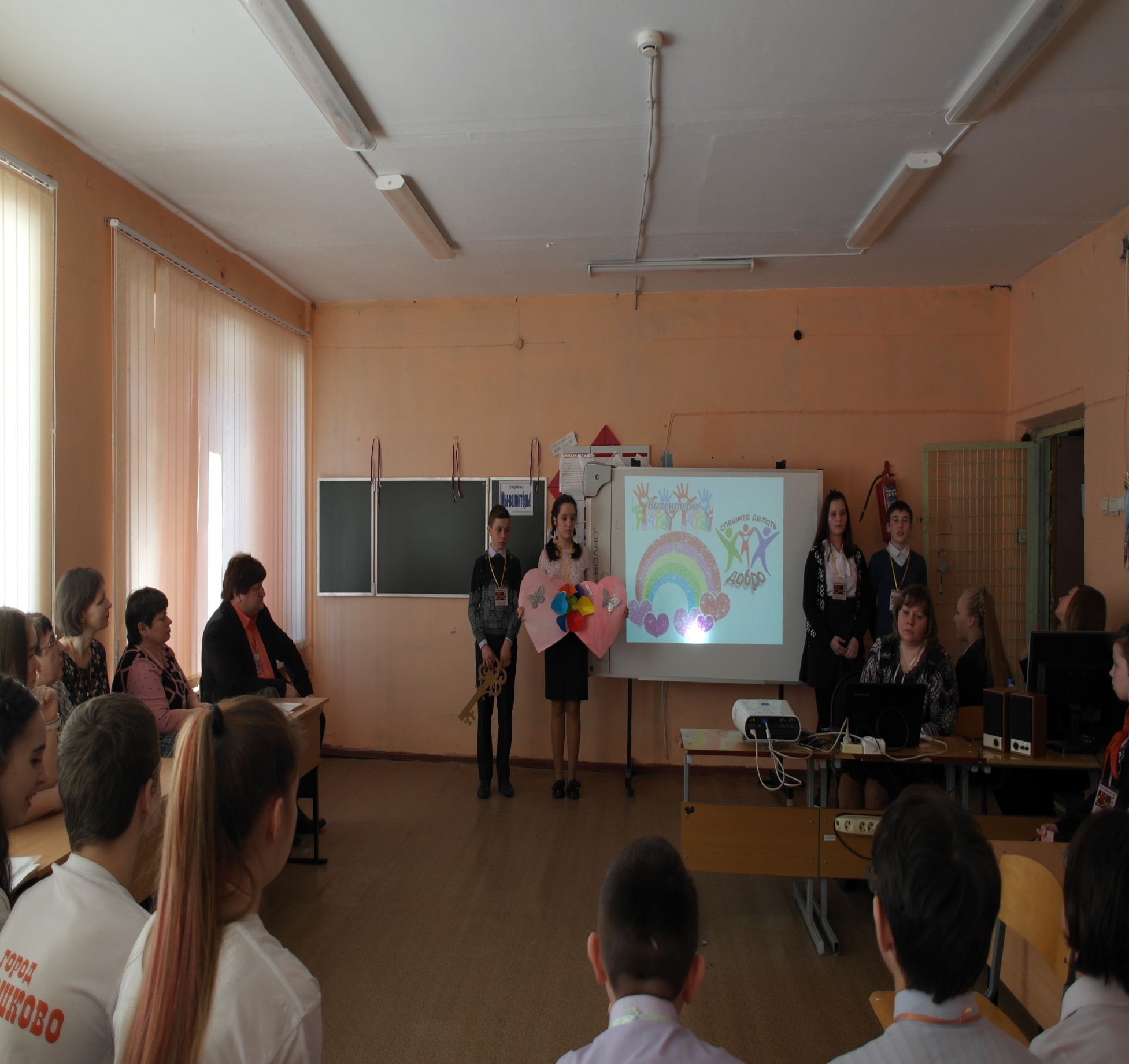 Демонстрация 
визитных карточек волонтёрских отрядов
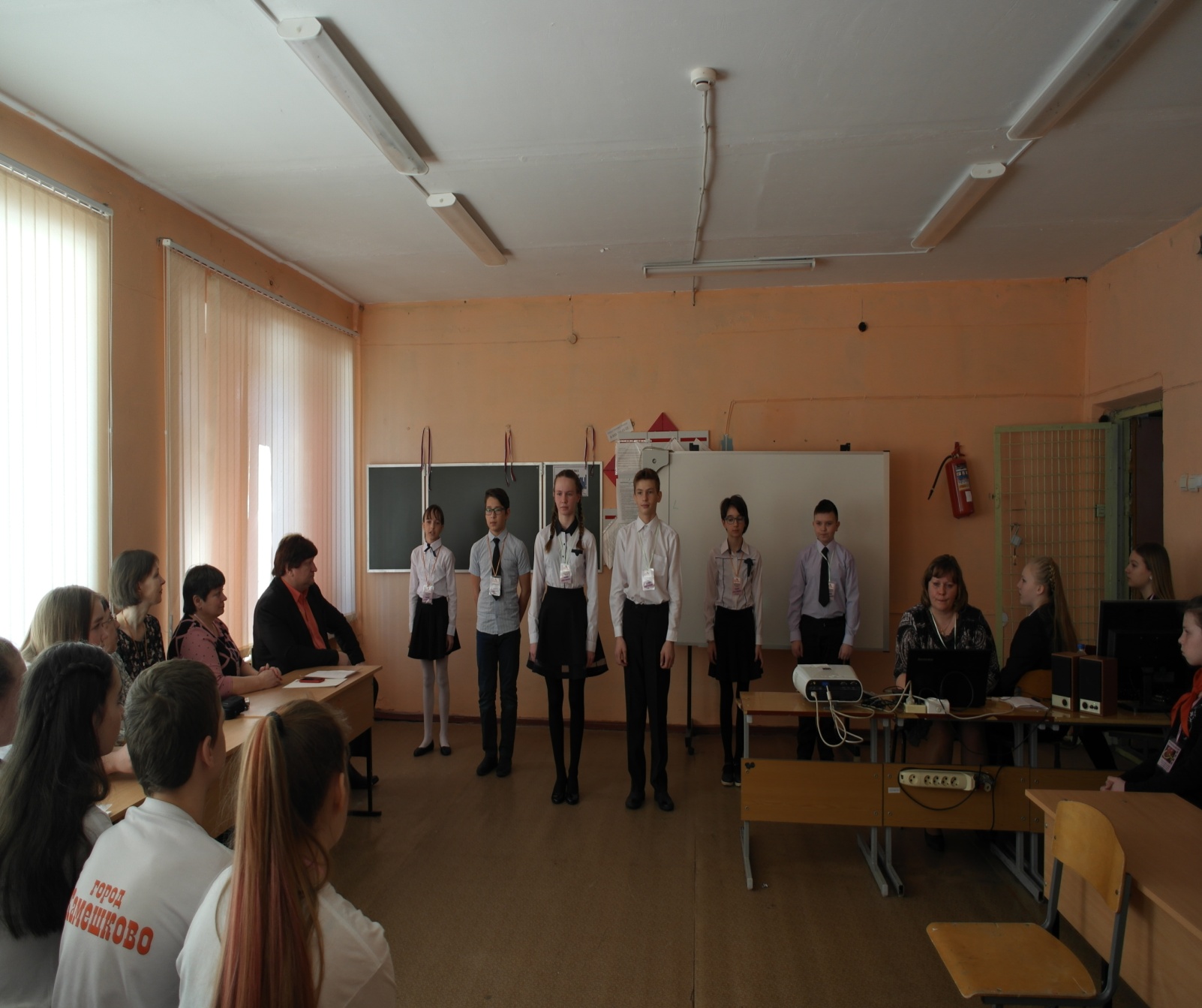 Часть вторая «Слагаемые добра и надежды»
(работа секций по решению социальных проблем)
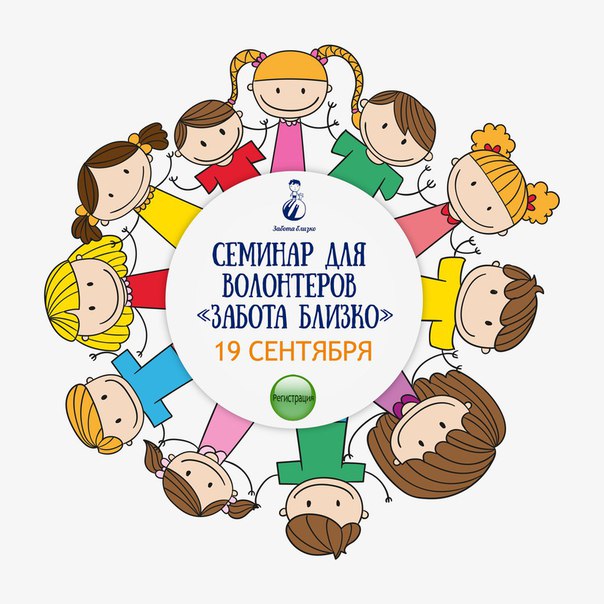 «Мы – волонтёры»
«Помни! Гордись!
Передай память!»
«Поверить в добро»
«Полезный разговор»
«МЭС»
Секция  «Полезный разговор о вредных привычках
 (руководитель секции – зам. директора по УВР Панина И.В.)
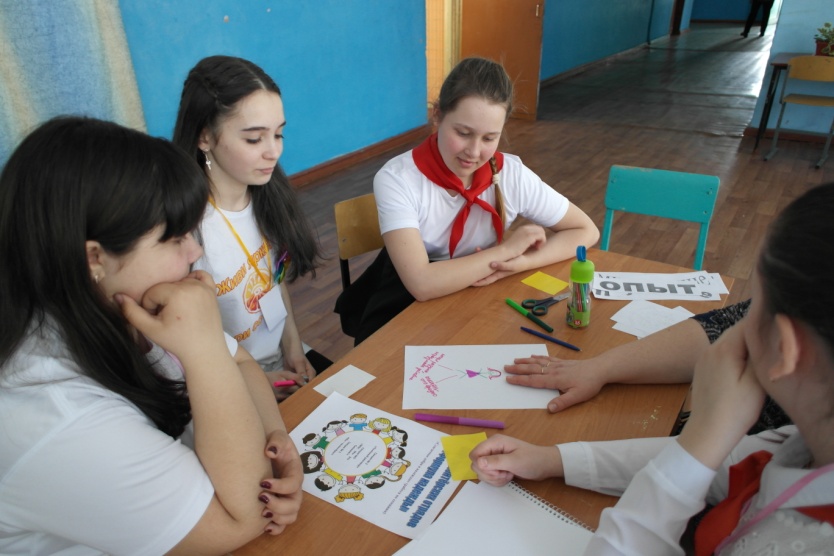 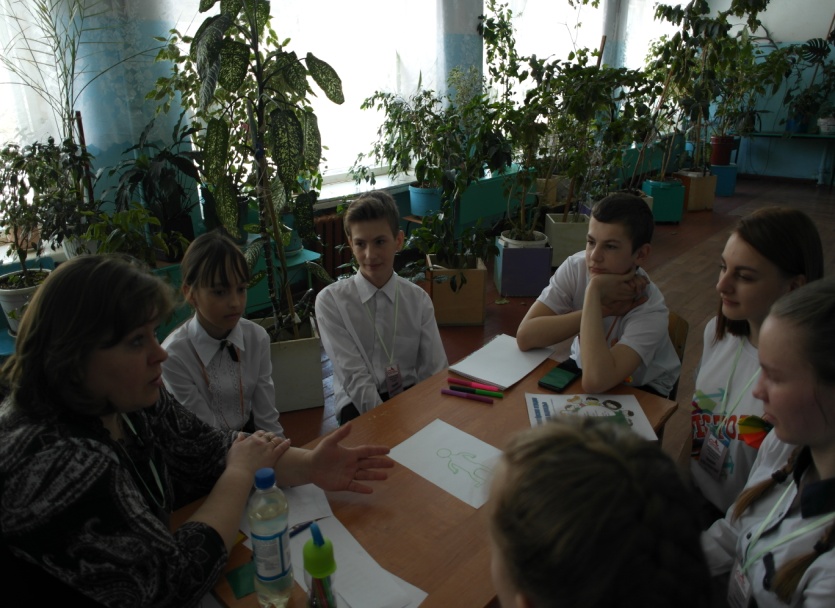 Секция  «Помни! Гордись! Передай память!» (руководитель секции - председатель Совета ветеранов)
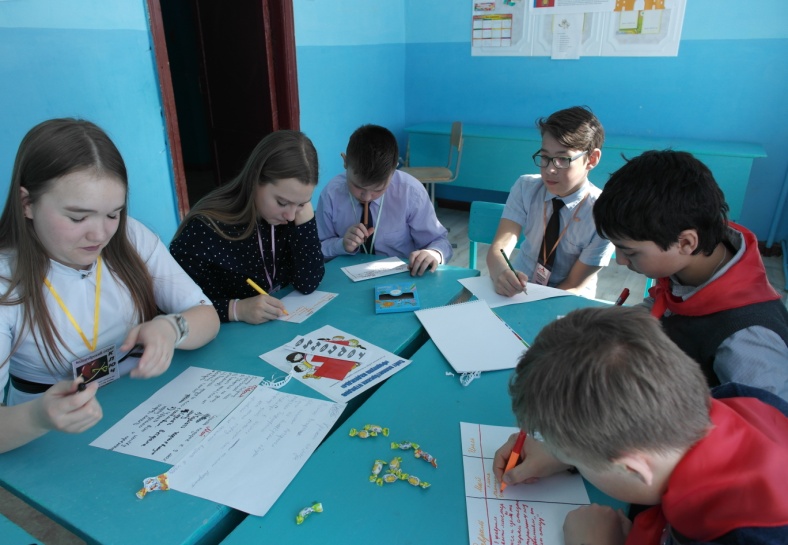 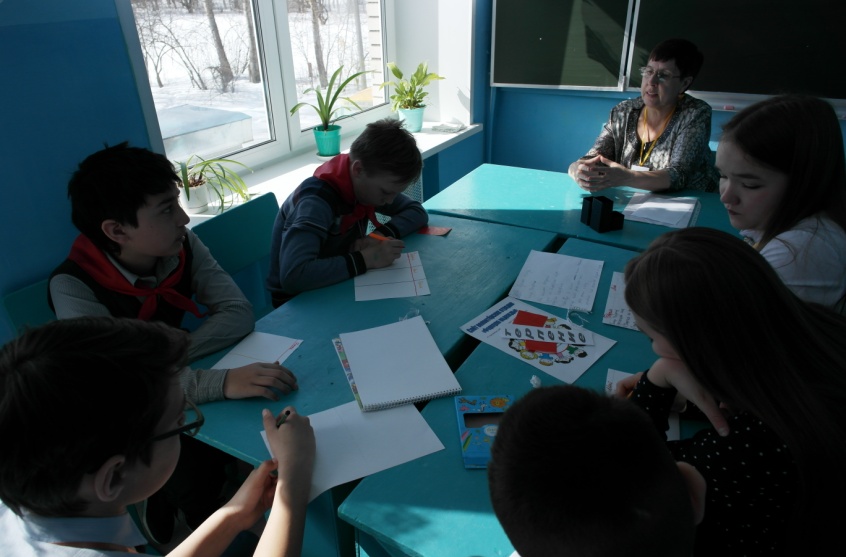 Секция  «МЭС  - Мы Это Сможем!»              (руководитель секции - директор МУК ДК д. Сергеиха)
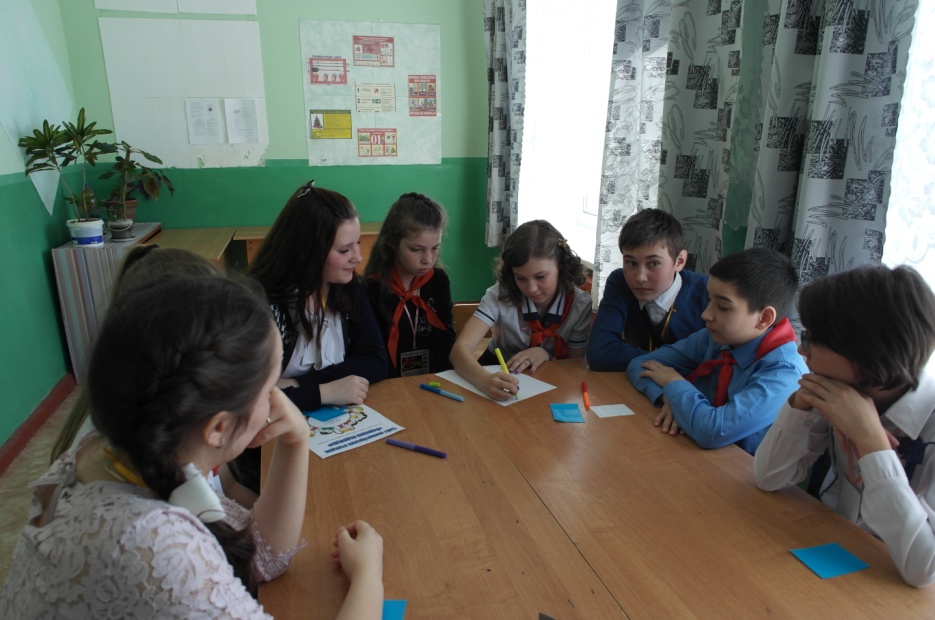 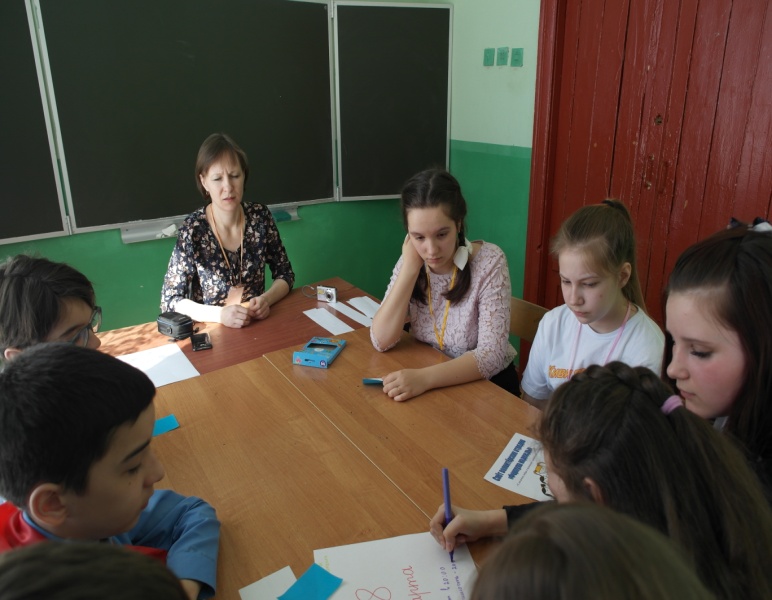 Секция  «Чтобы  поверить  в добро, надо начать делать его»
 (руководитель секции -  глава администрации
 МО «Сергеихинское» О.Н.Кушаков)
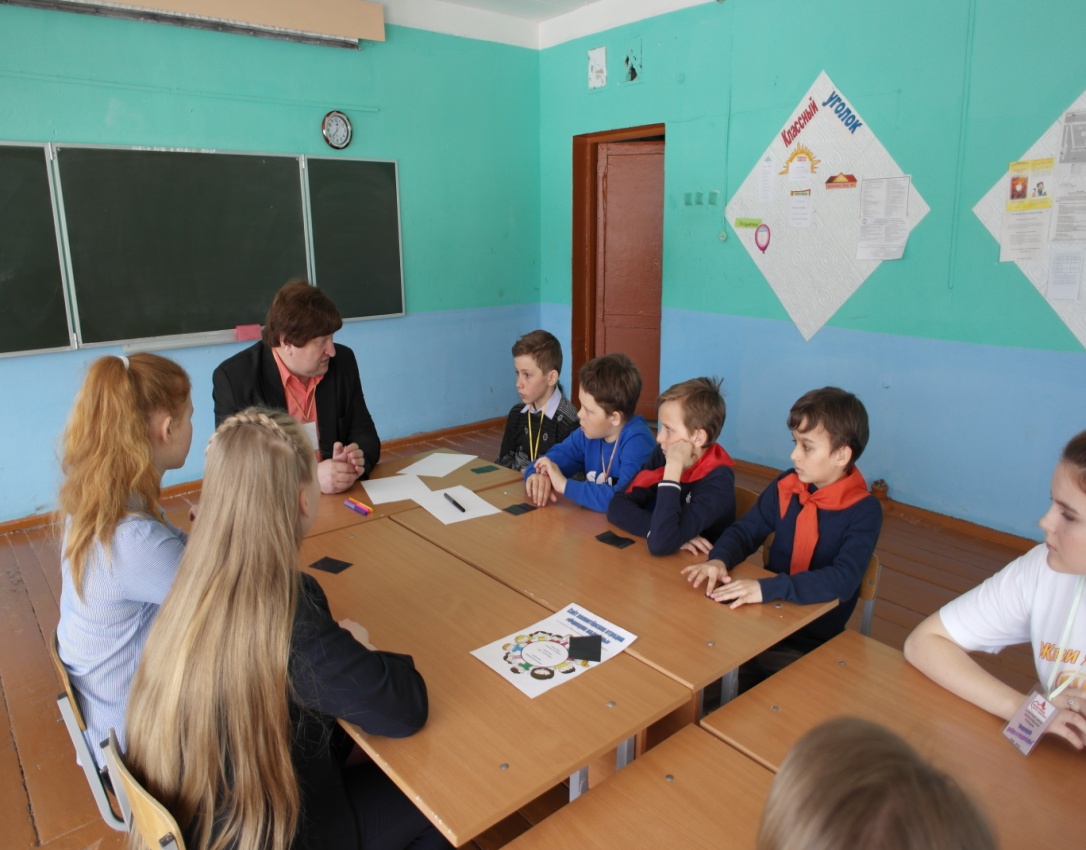 Секция  Моделирующая игра «Мы – волонтёры»
 (руководители секции – педагог-организатор и представитель комитета по молодёжной политике г. Камешково)
Цель: знакомство с различными формами организации добровольческой деятельности
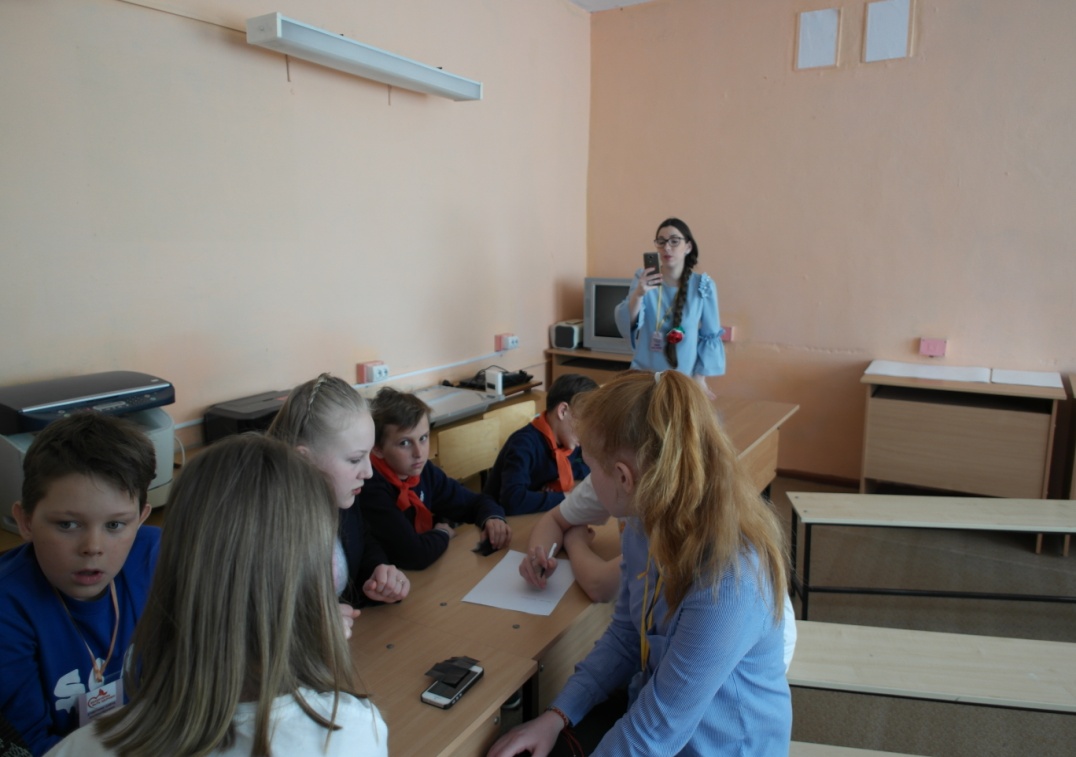 Итог работы: необходимо представить проект промоакции, цель которой привлечь участников в молодежное объединение «Хочу быть добровольцем»
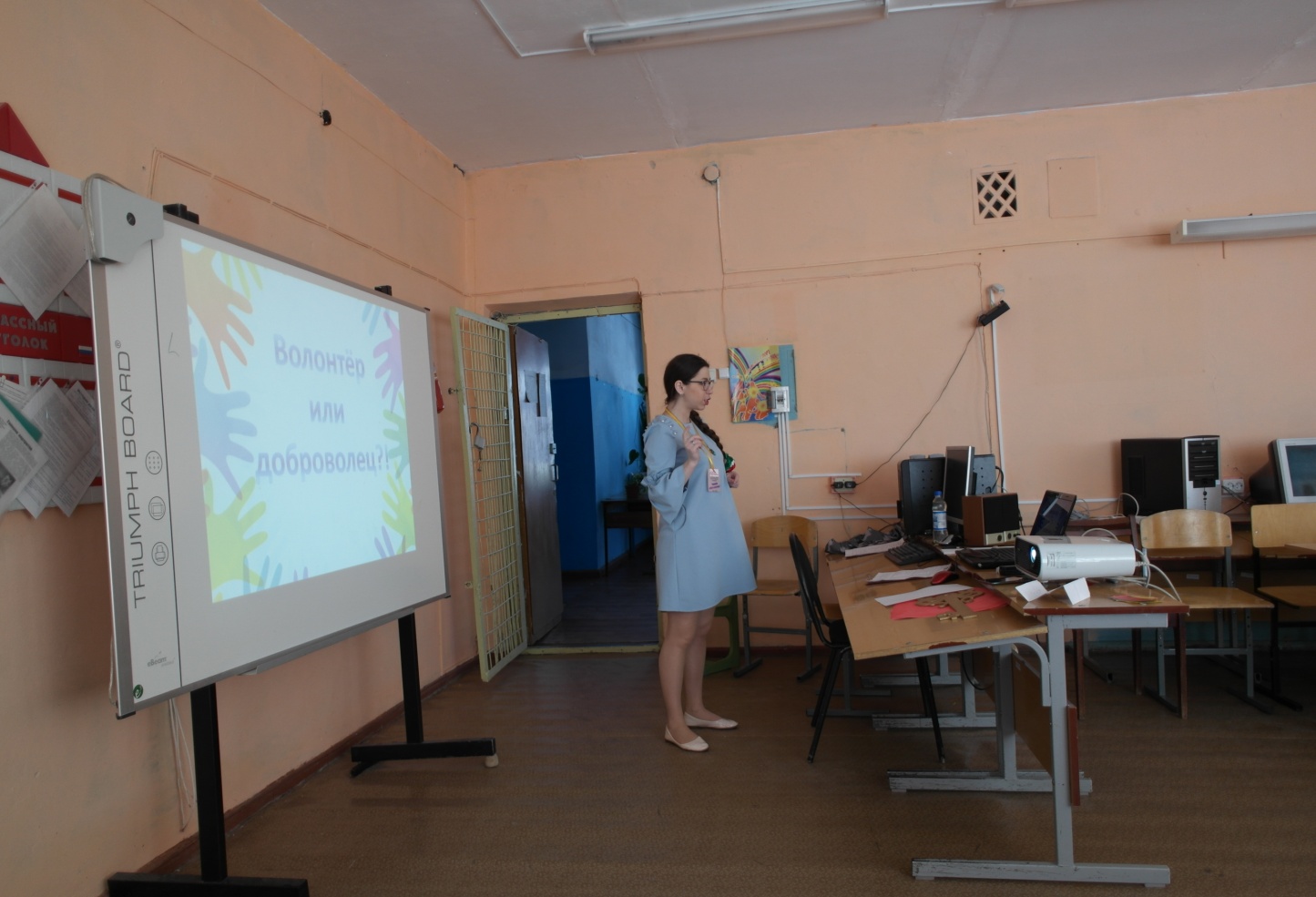 Часть третья « Отчёт о совместной работе»
 (составление коллажа «Формула добра и надежды»)
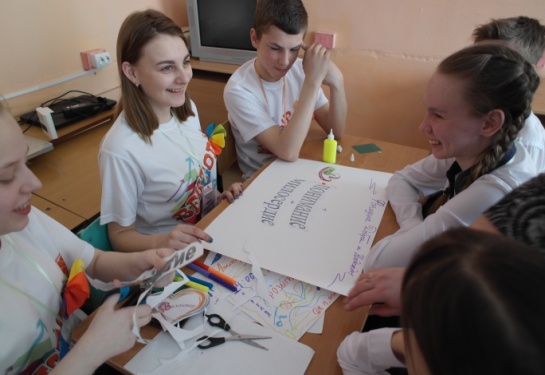 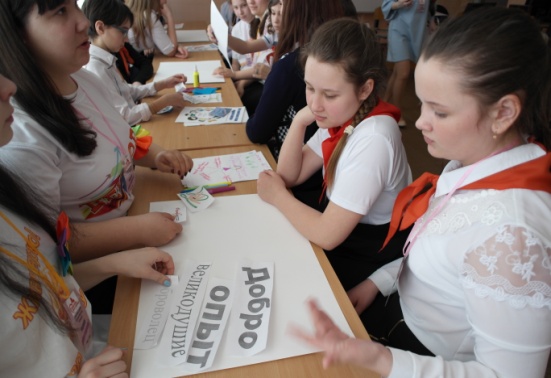 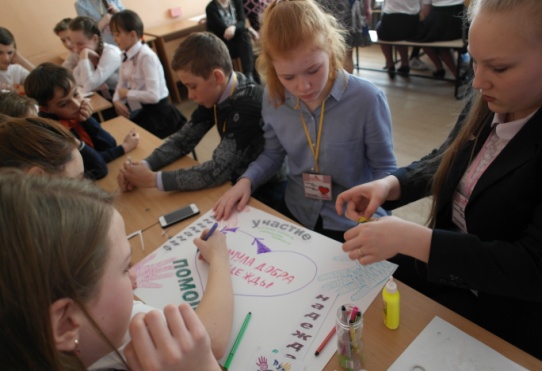 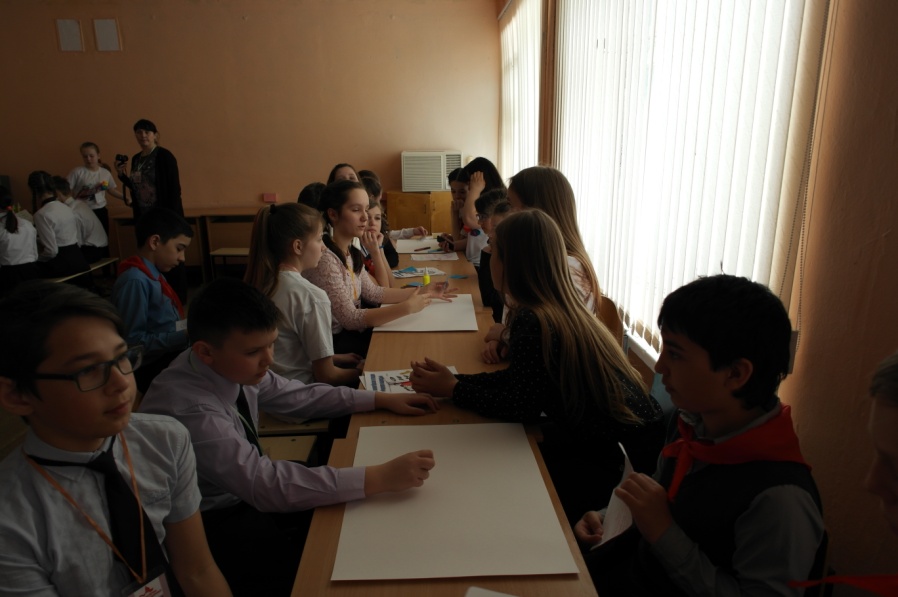 Отчёт –презентация коллажей
 «Формула добра и  надежды»
 (актуальные  направления работы волонтёрского движения)
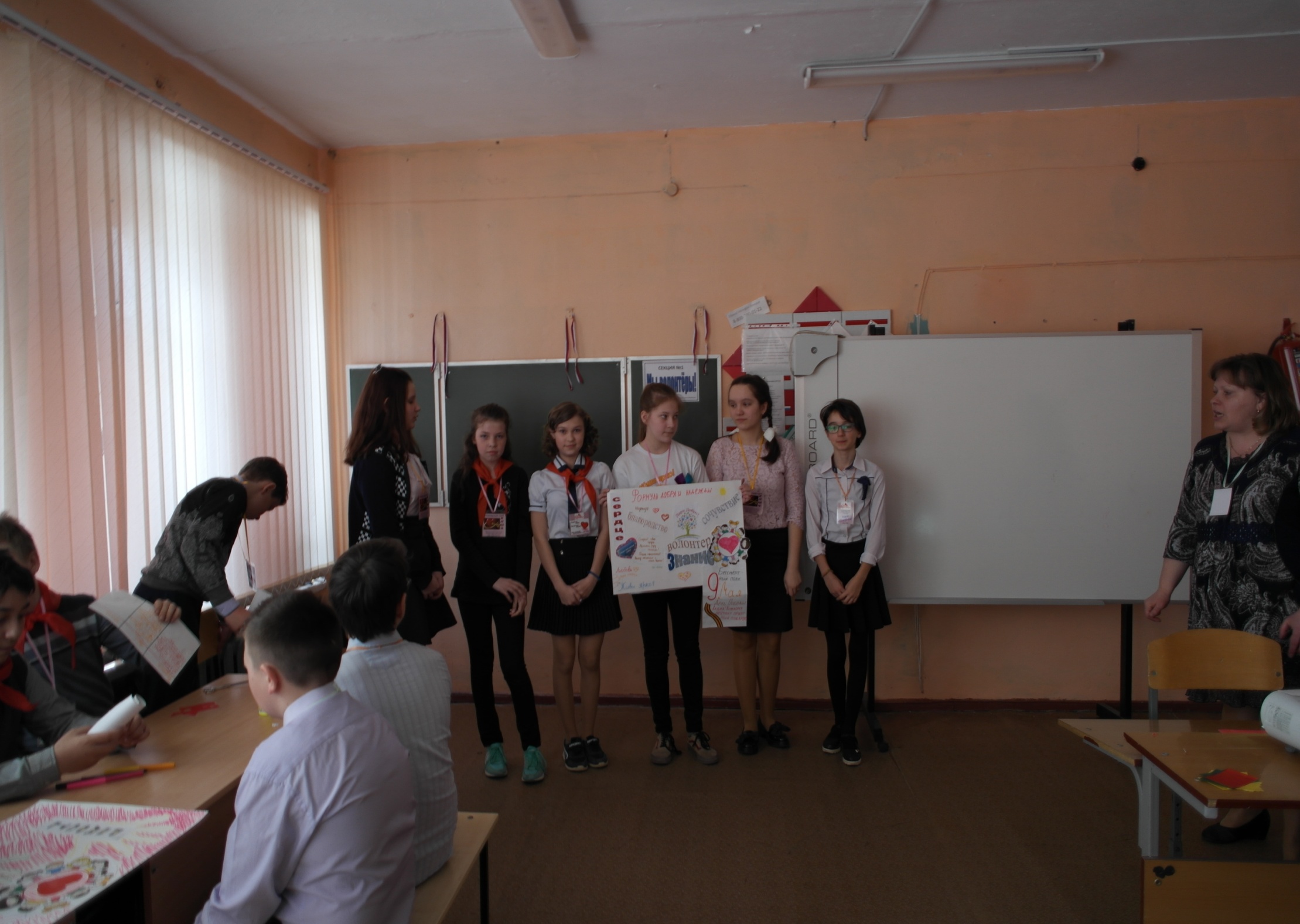 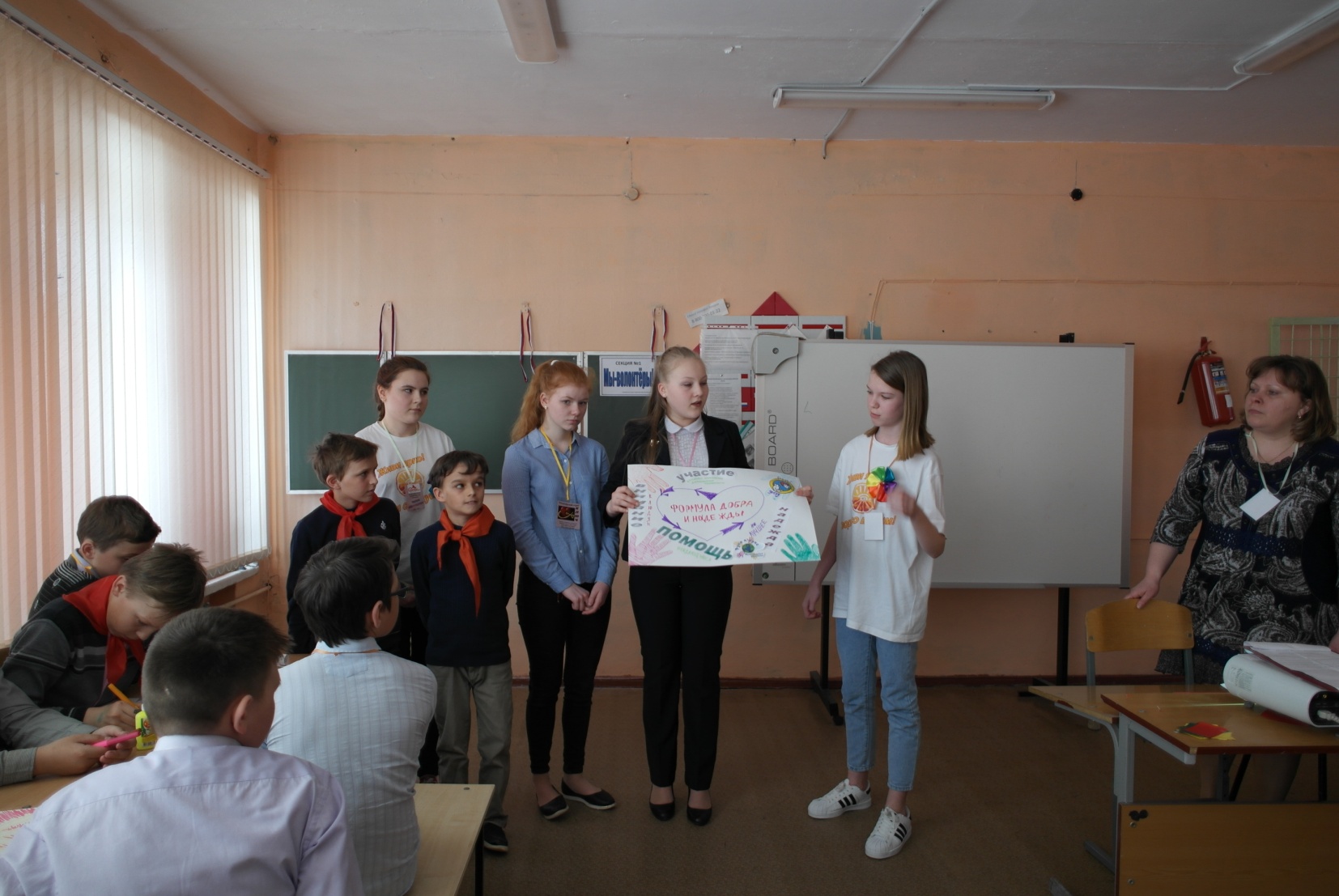 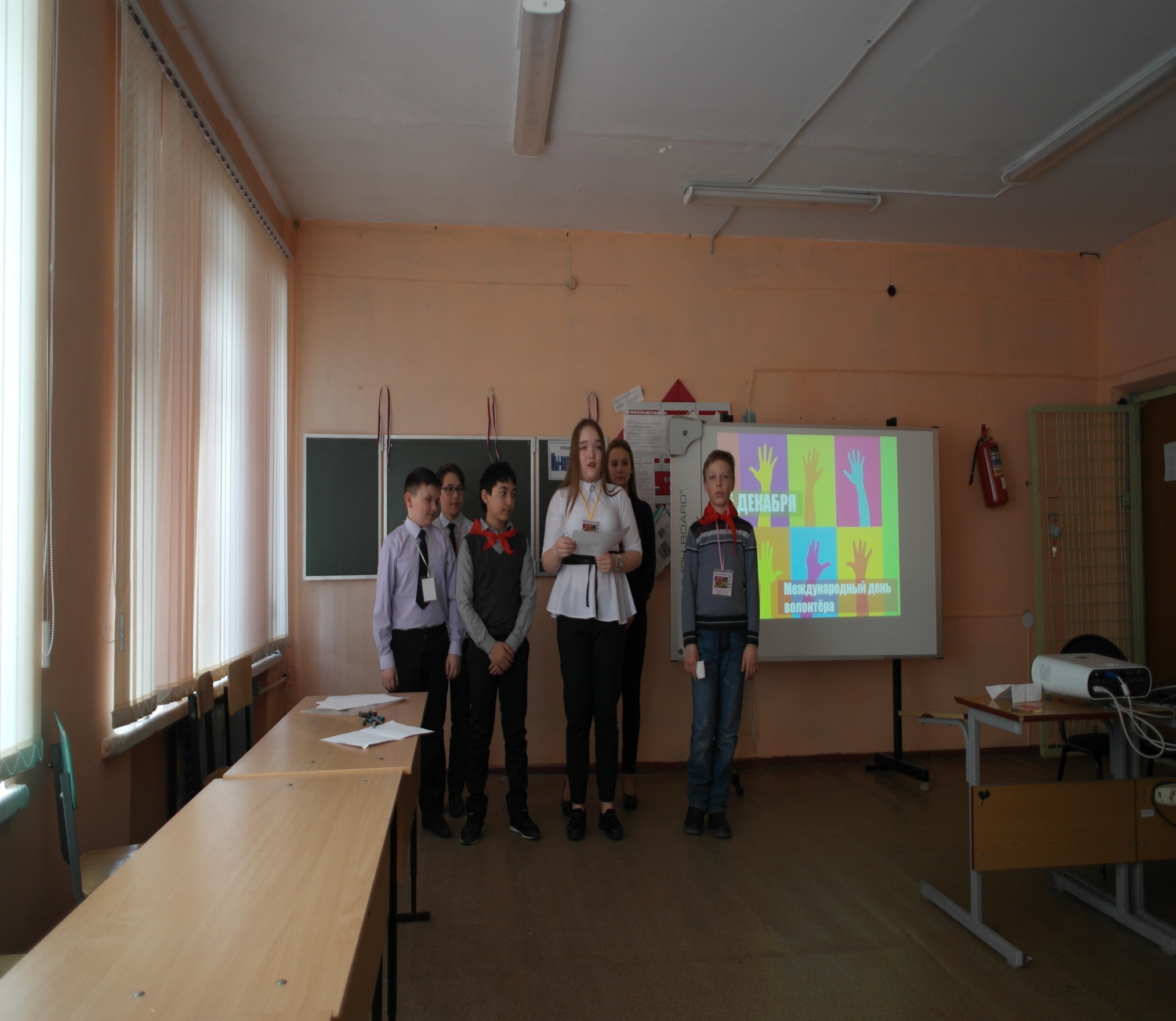 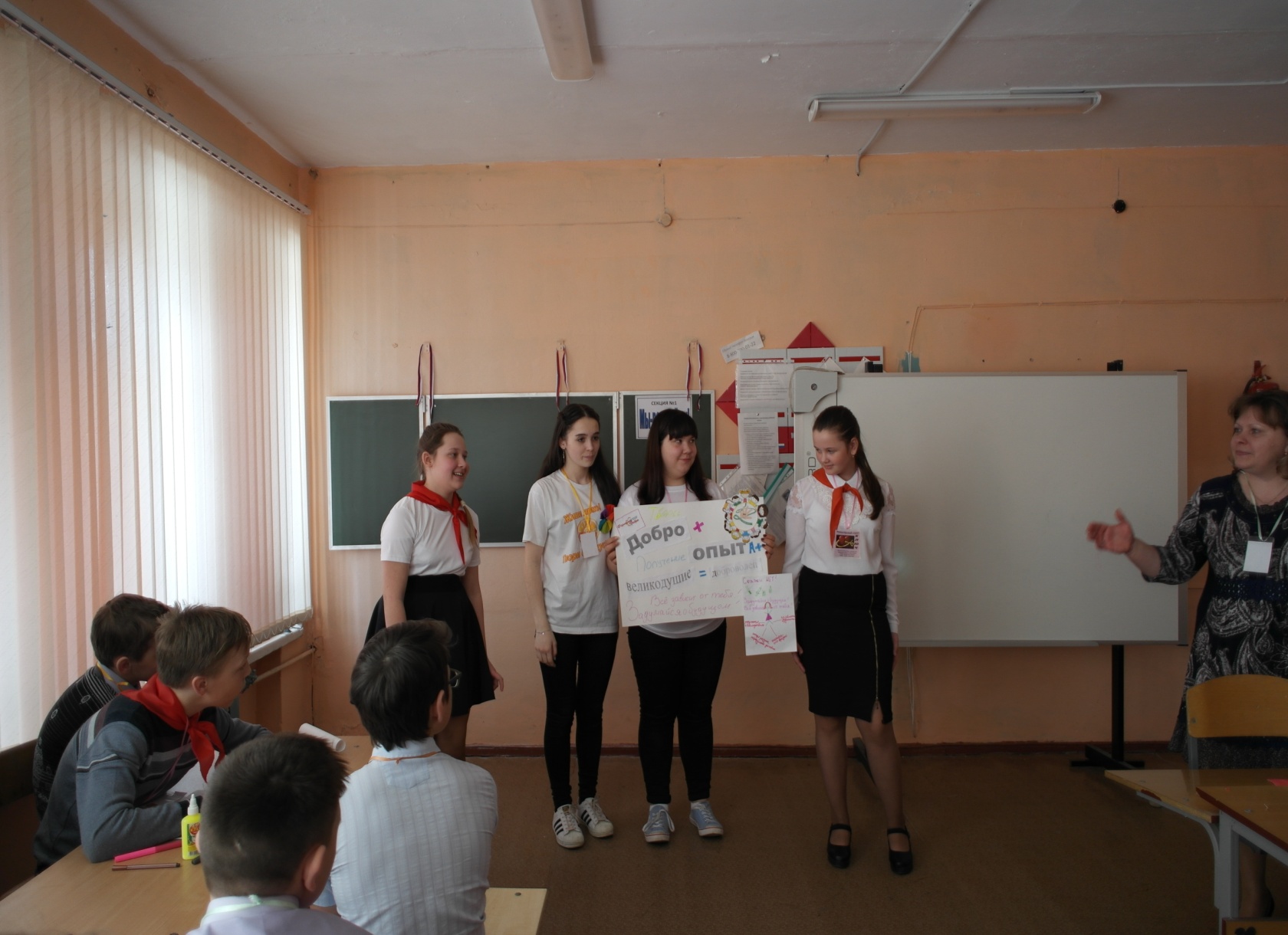 Закрытие слёта
Исполнение гимна волонтёров
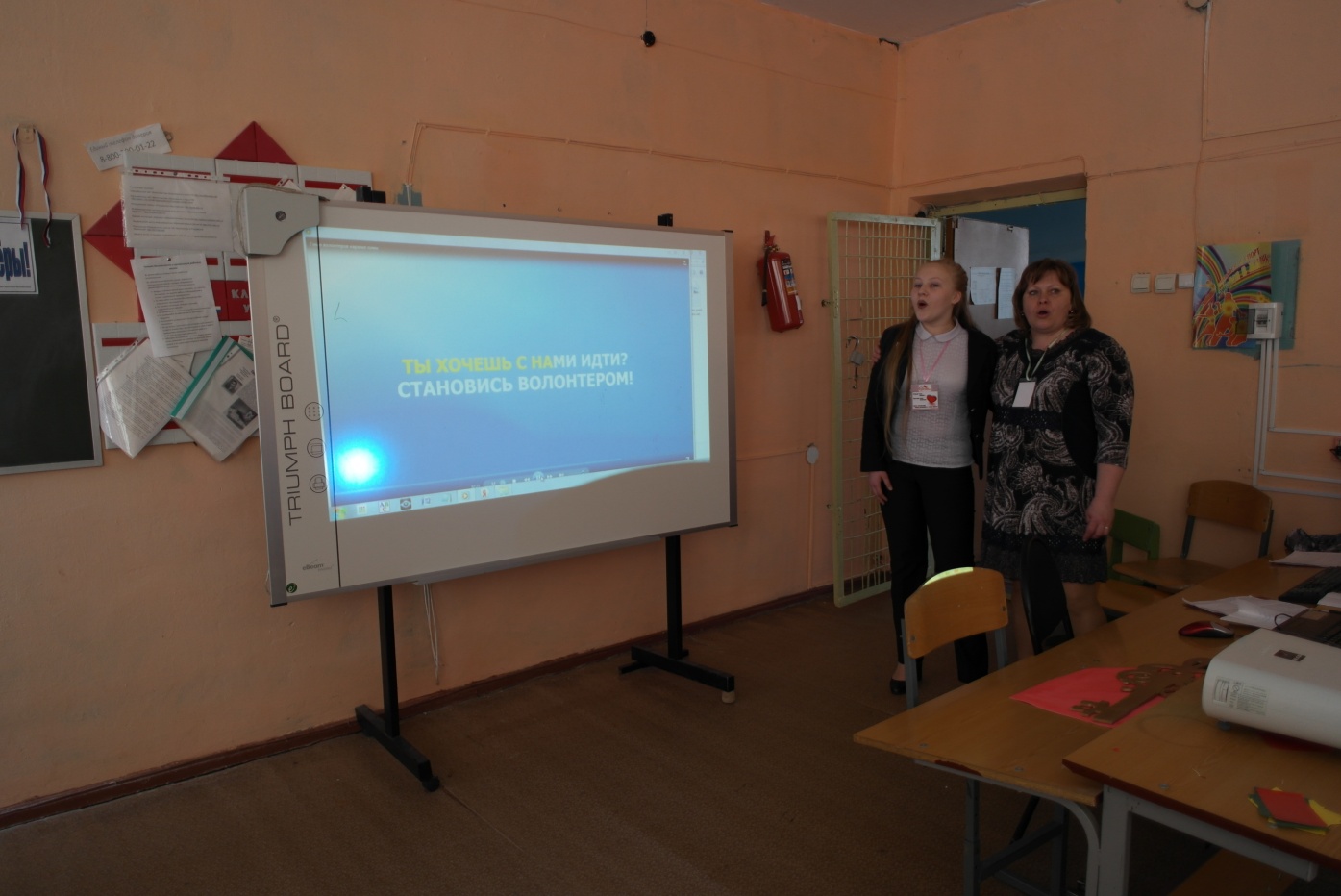 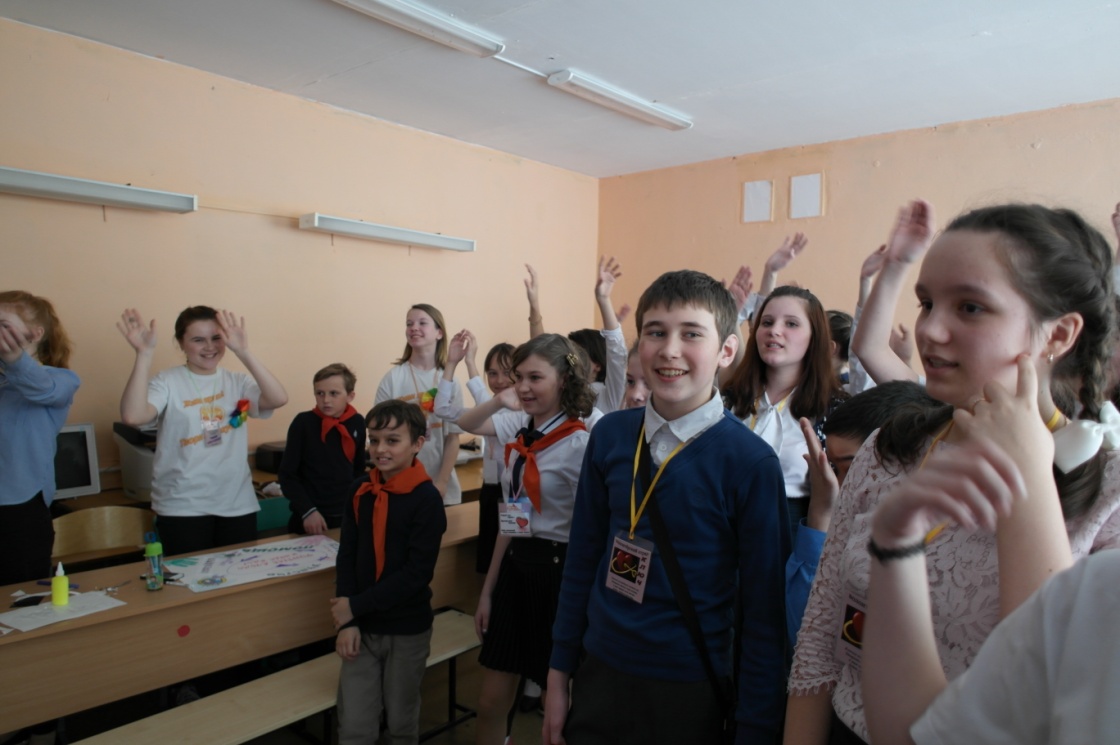 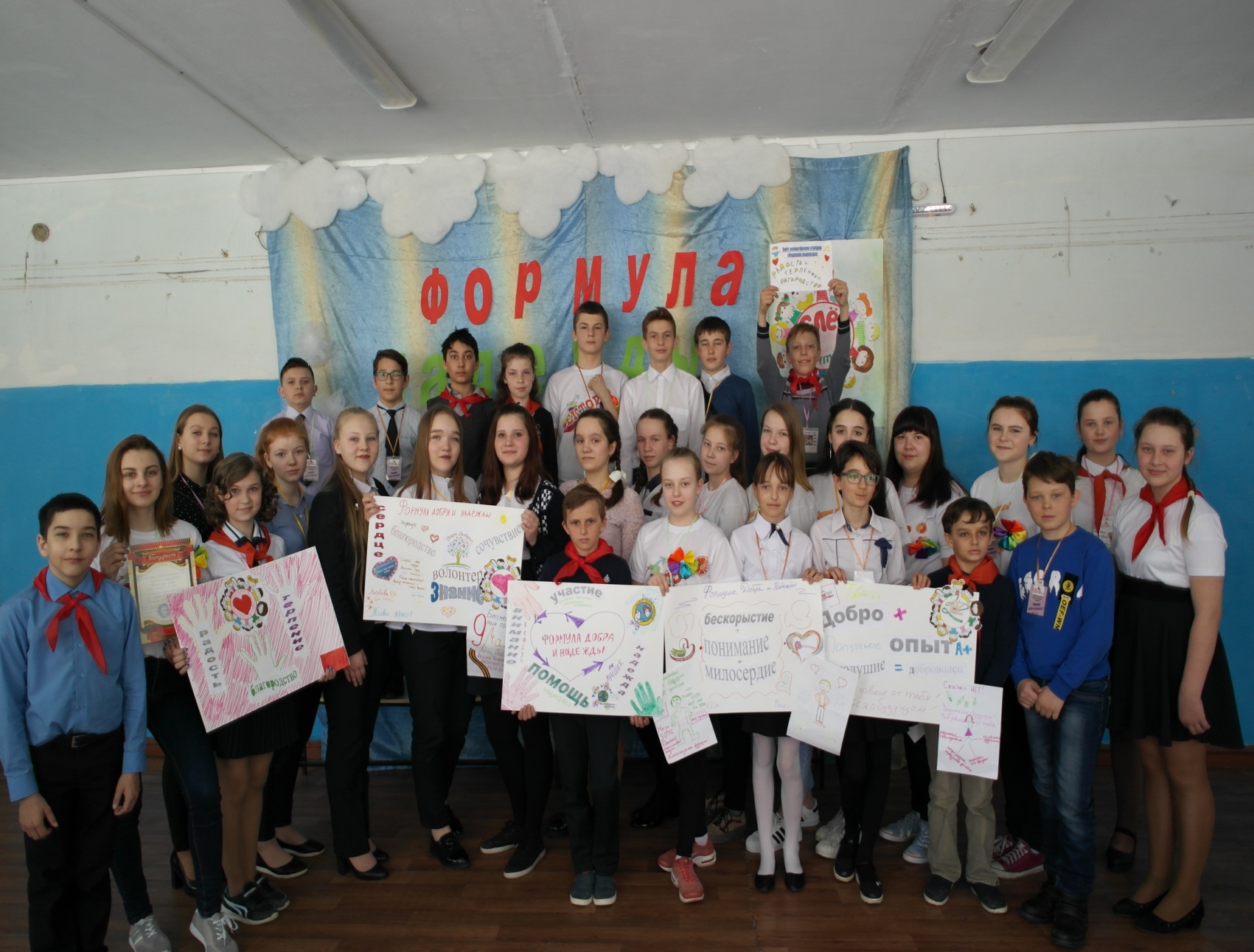 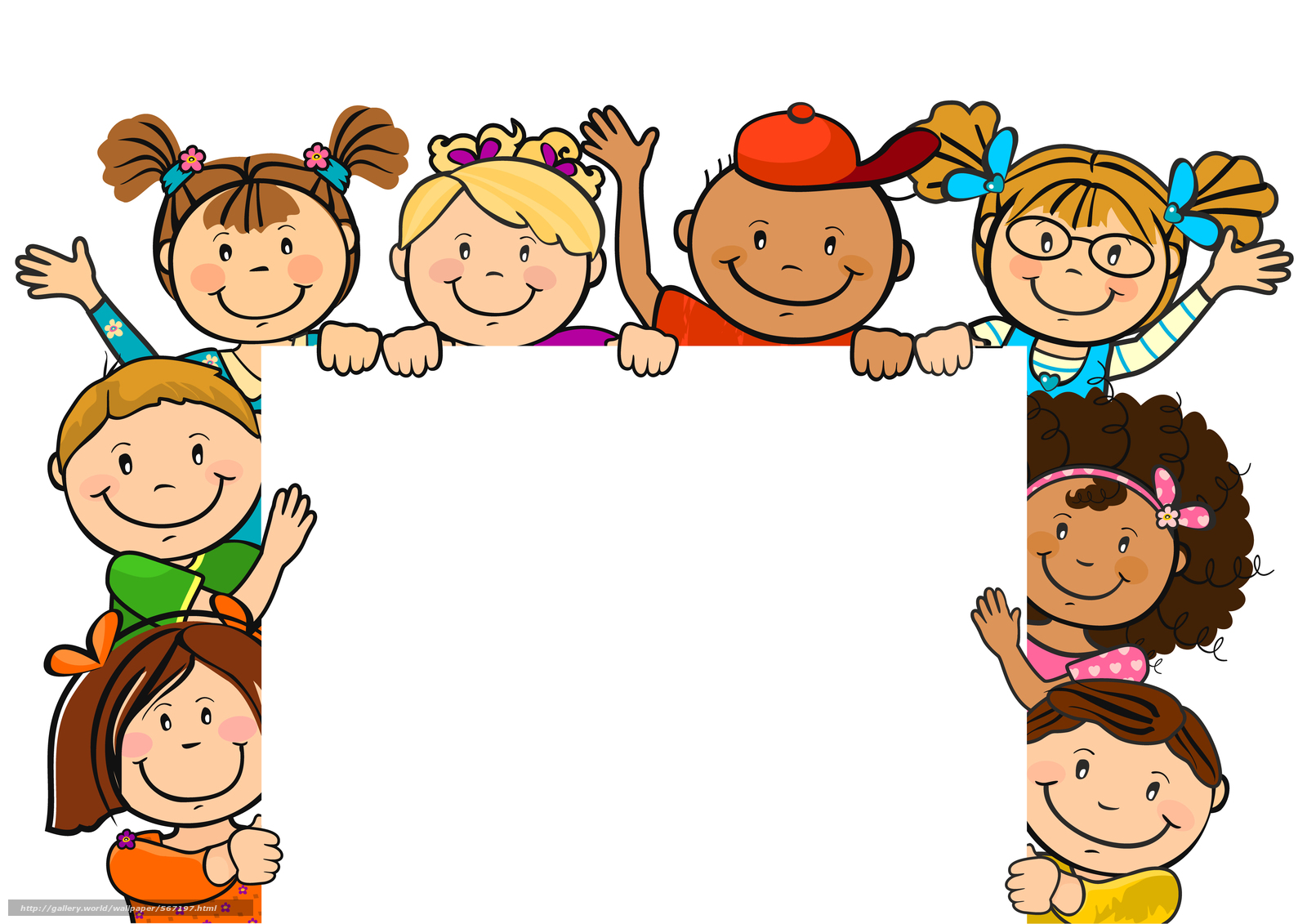 II -ой слёт волонтёрских отрядов
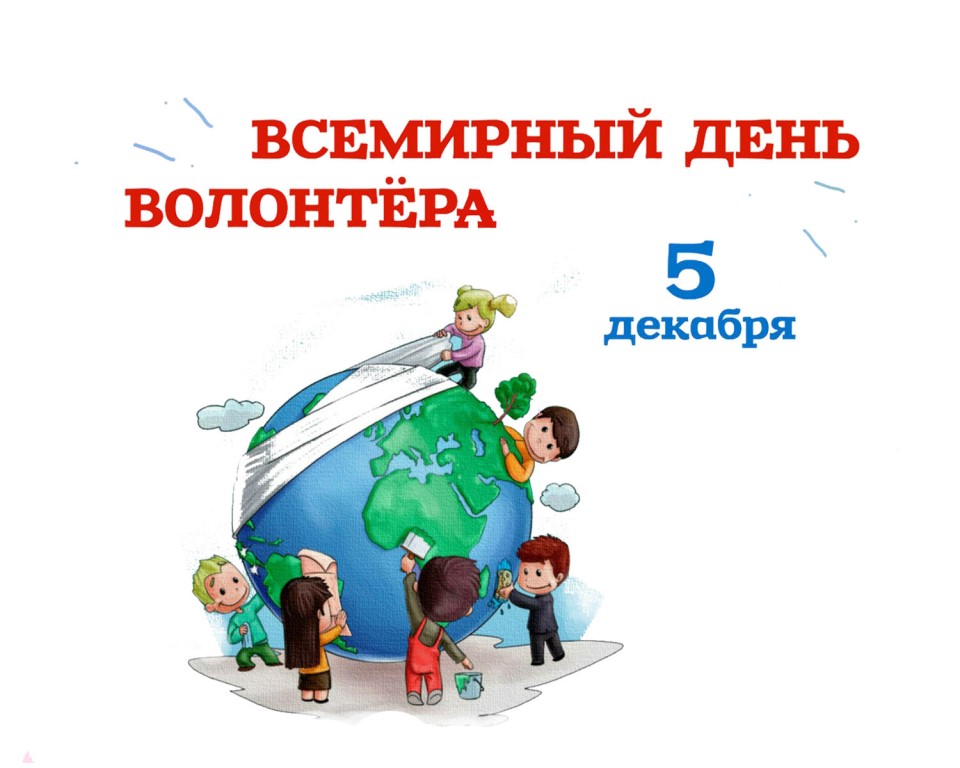 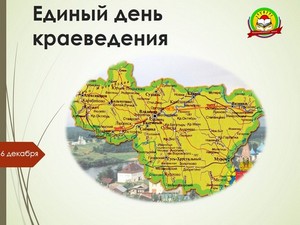 6
декабря
Экспедиция
«По  тропинкам  Камешковья»
Музейная
МБОУ Сергеихинская СОШ
Историческая
ВОДОПО «Пионеры Владимирской области»
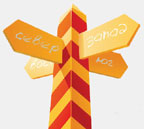 Географическая
Центр творчества«Апельсин»
Г. Камешково
Литературная
Поэтесса  Соколова В.М.
(жительница Д.Саулово Камешковского района)
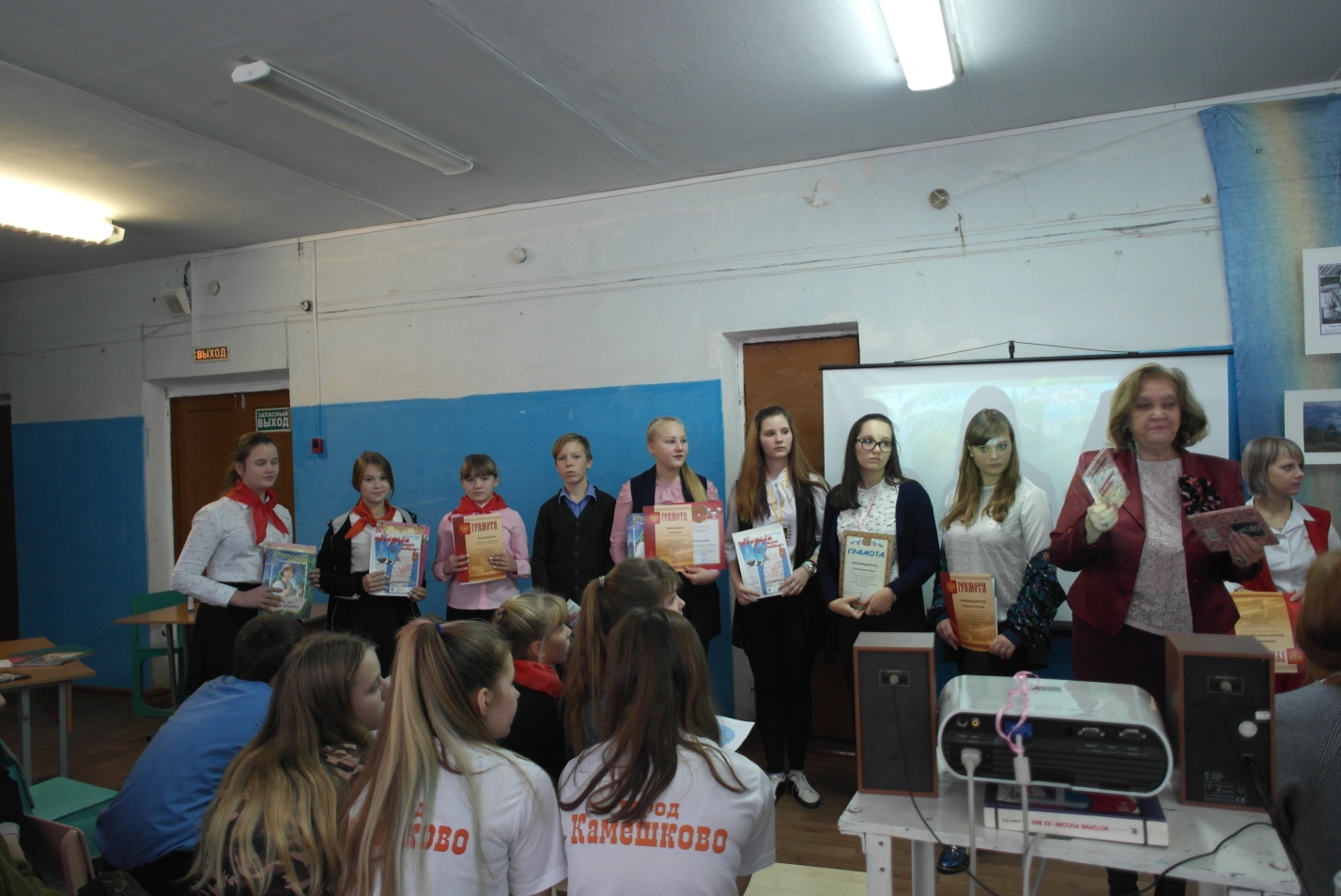 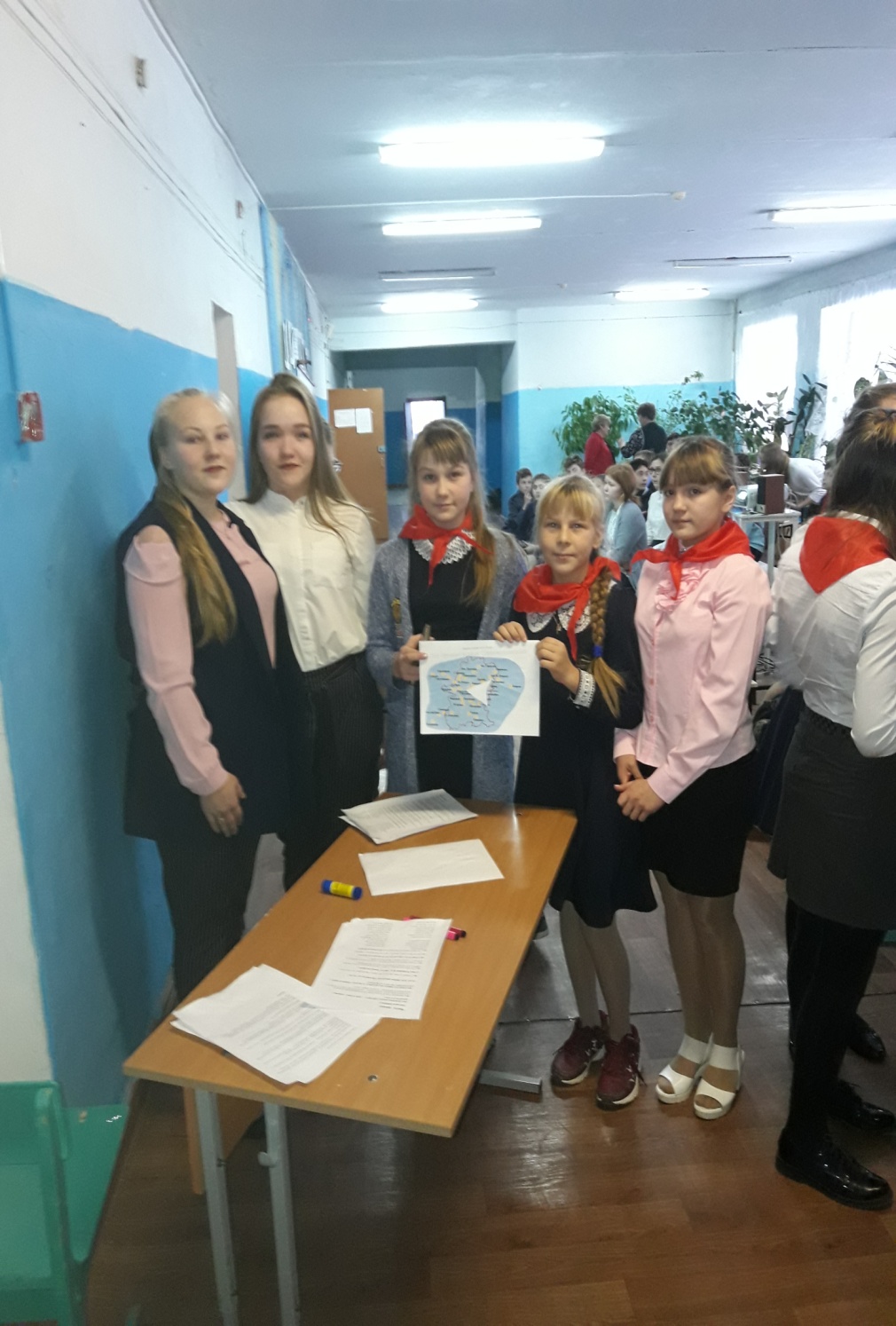 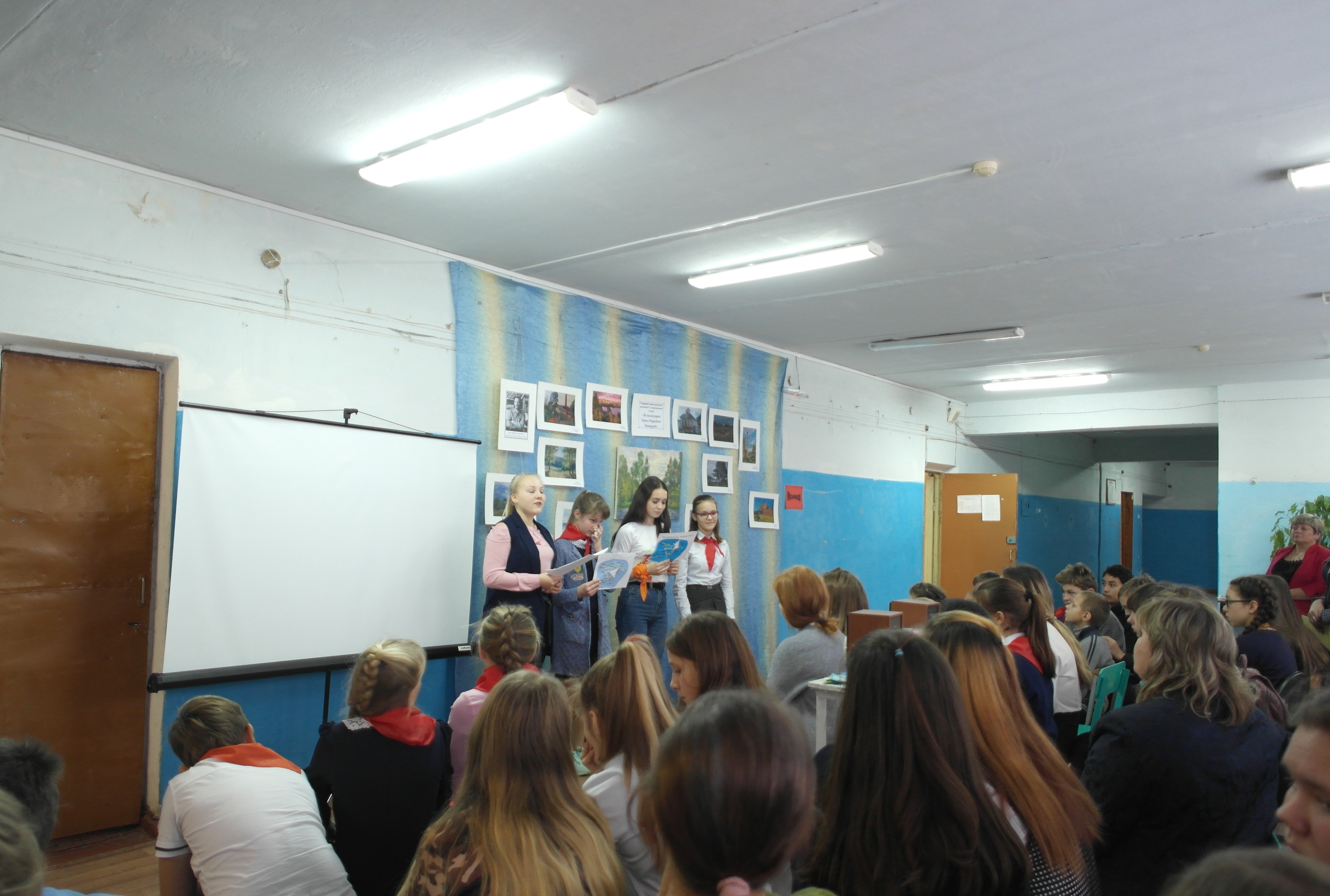 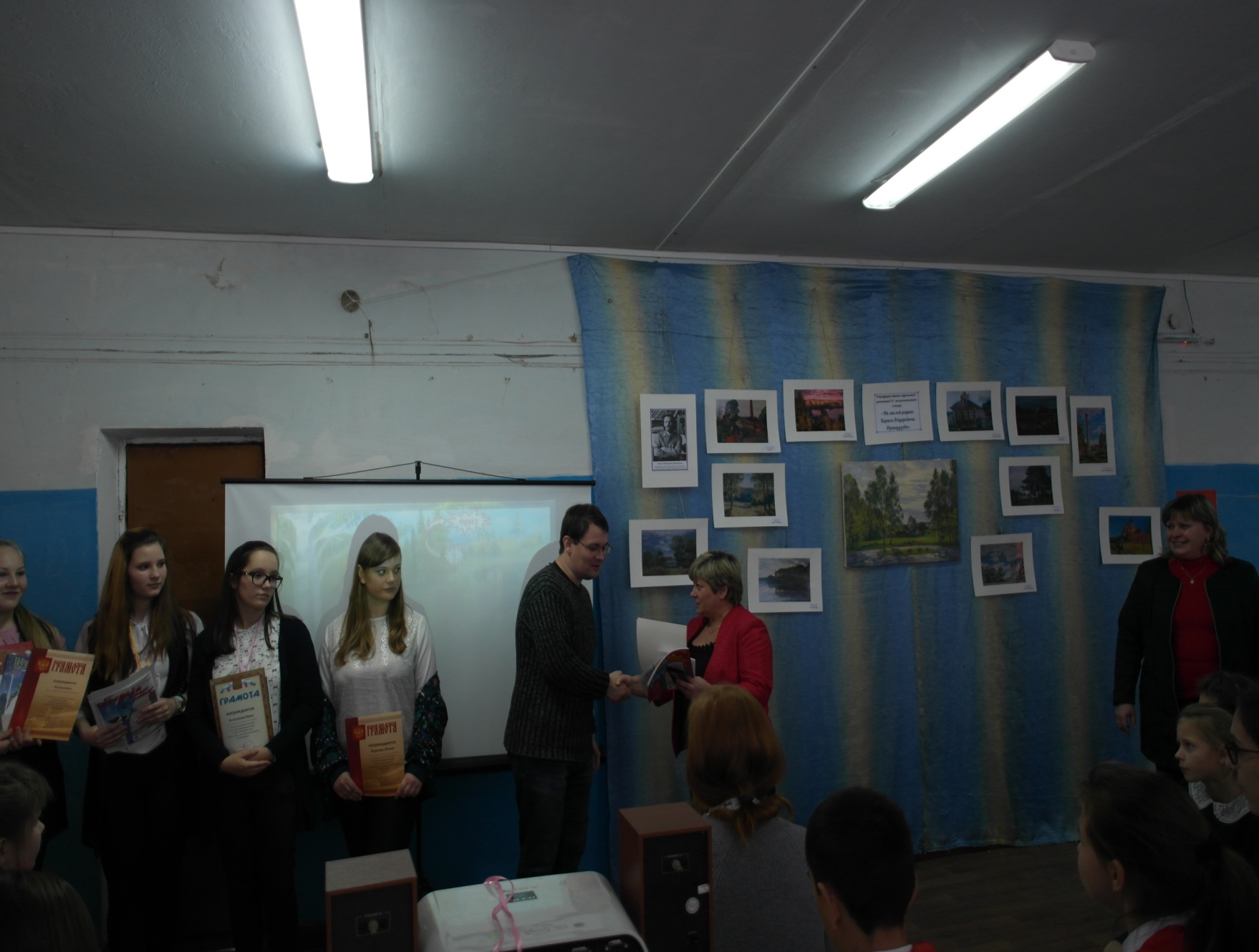 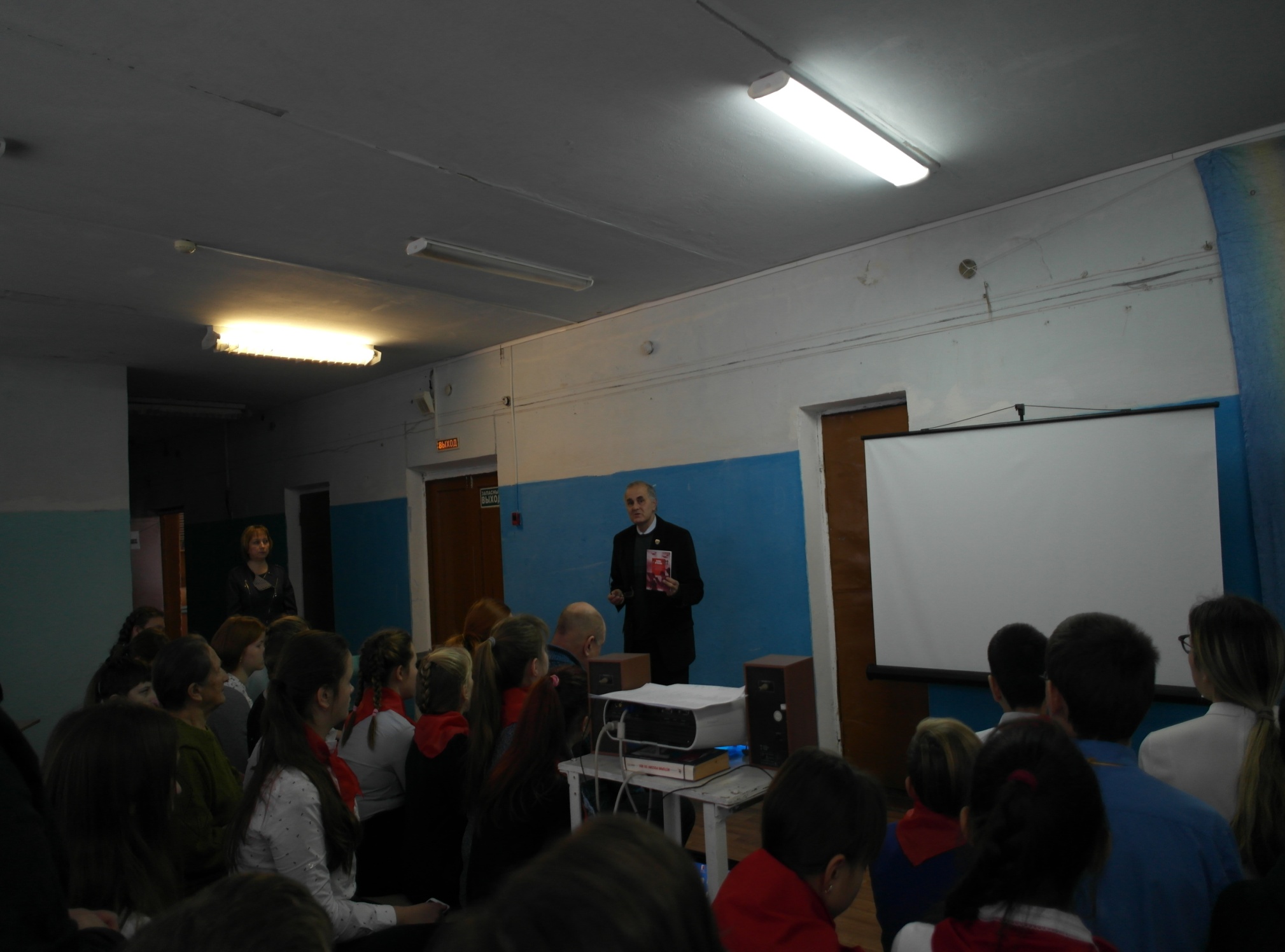 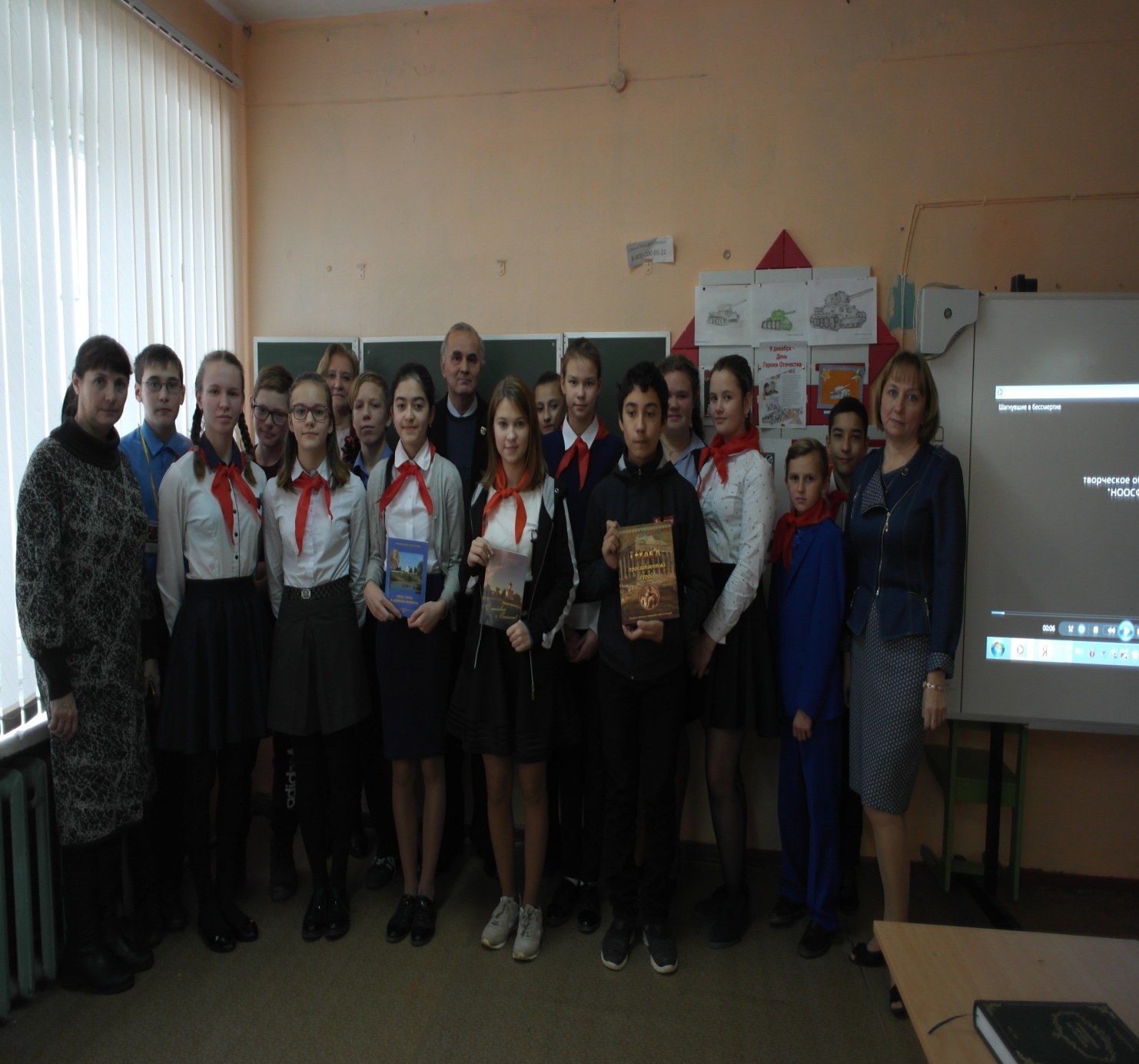 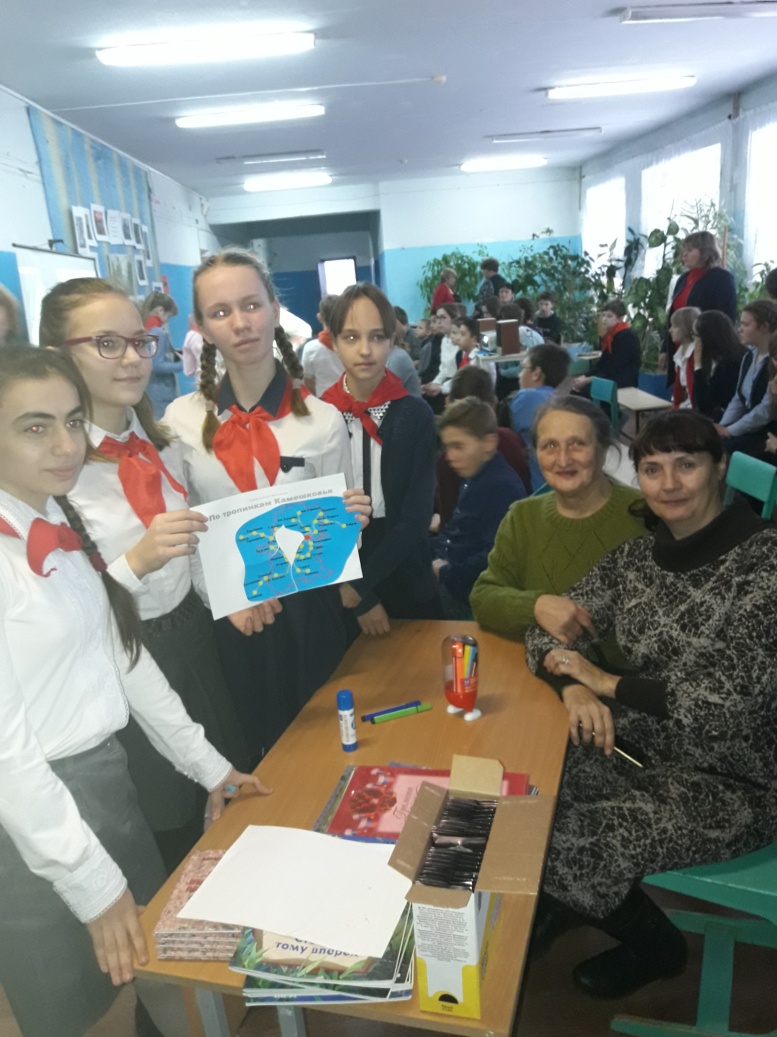 Краеведческая   картотека
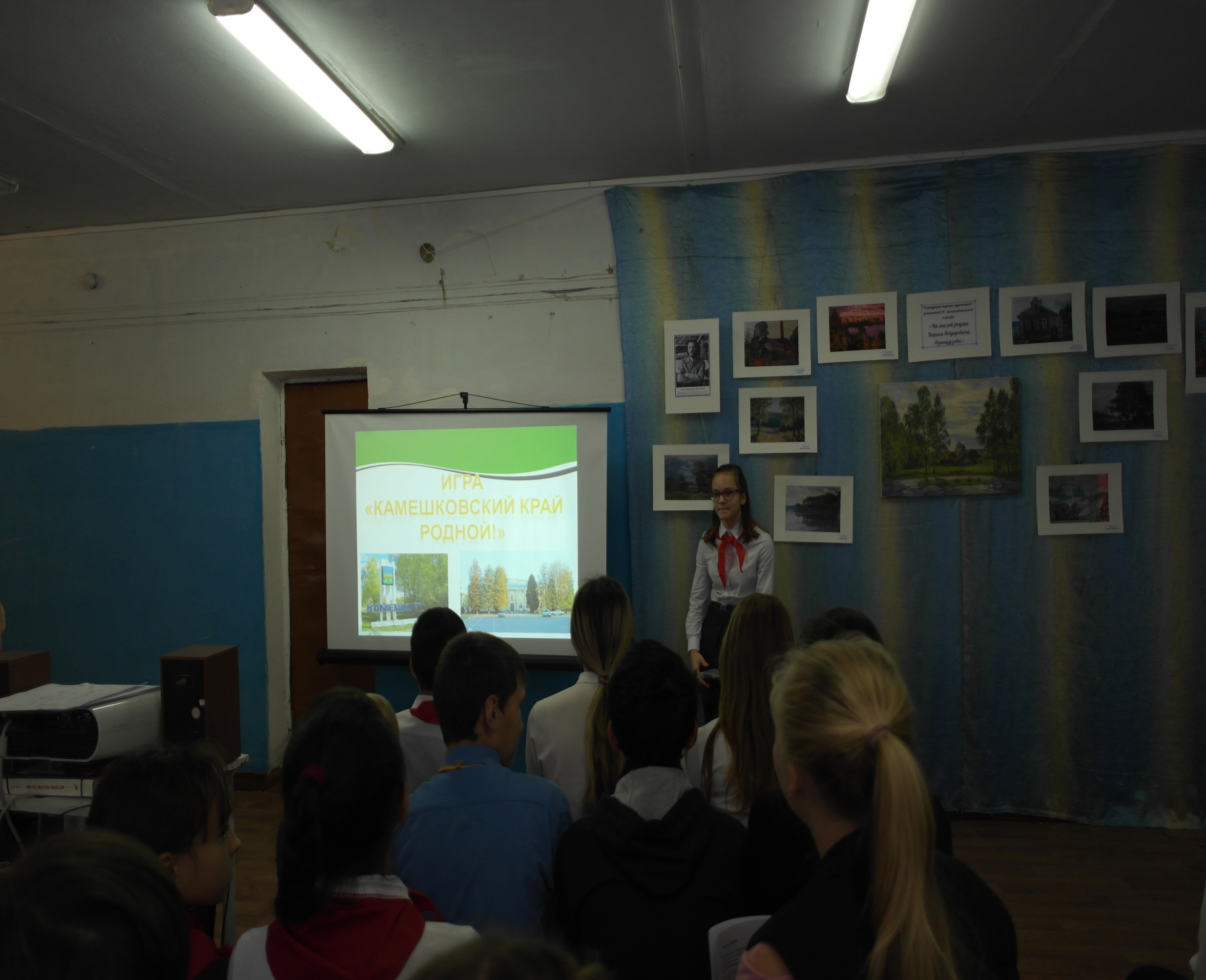 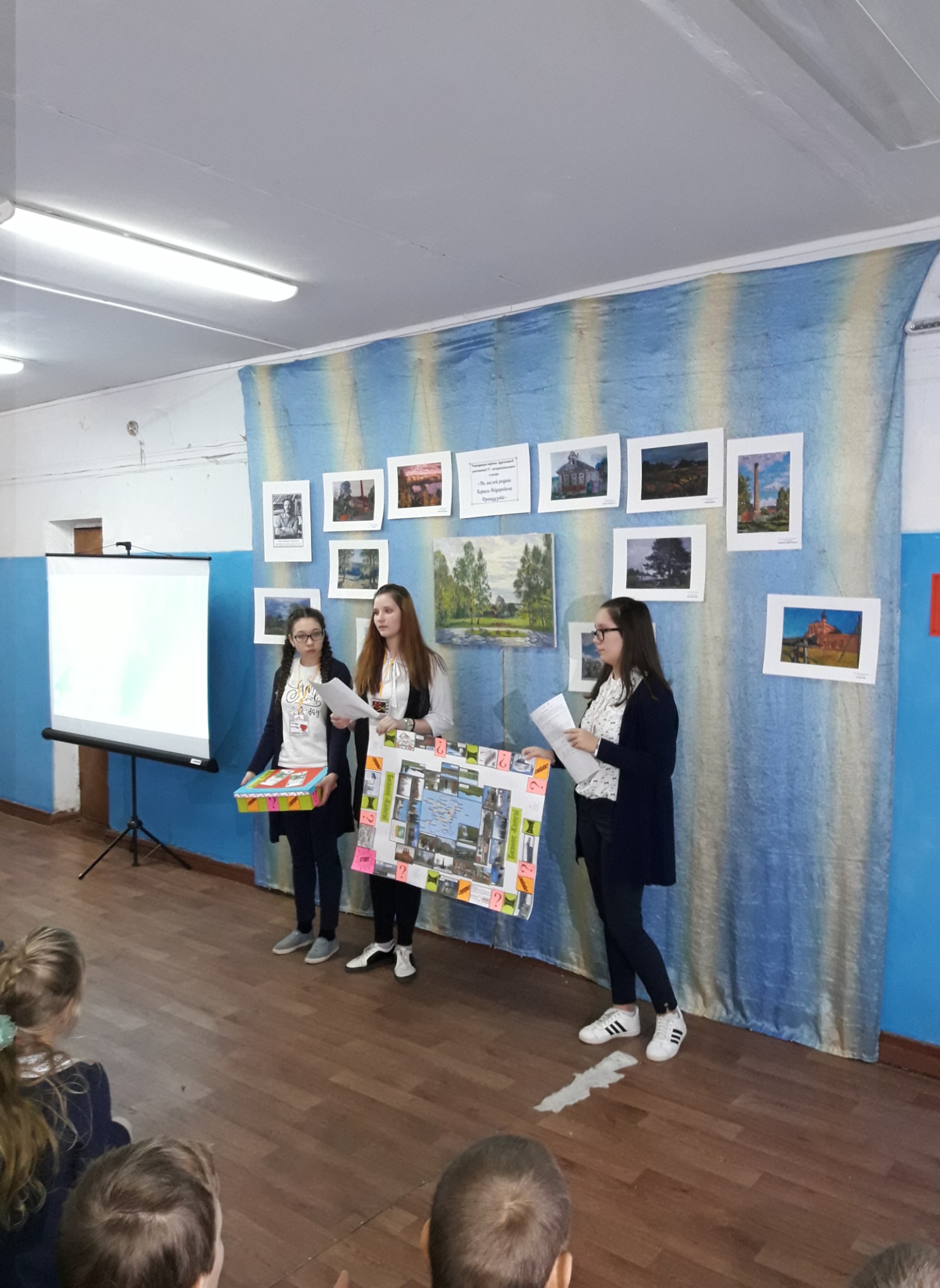 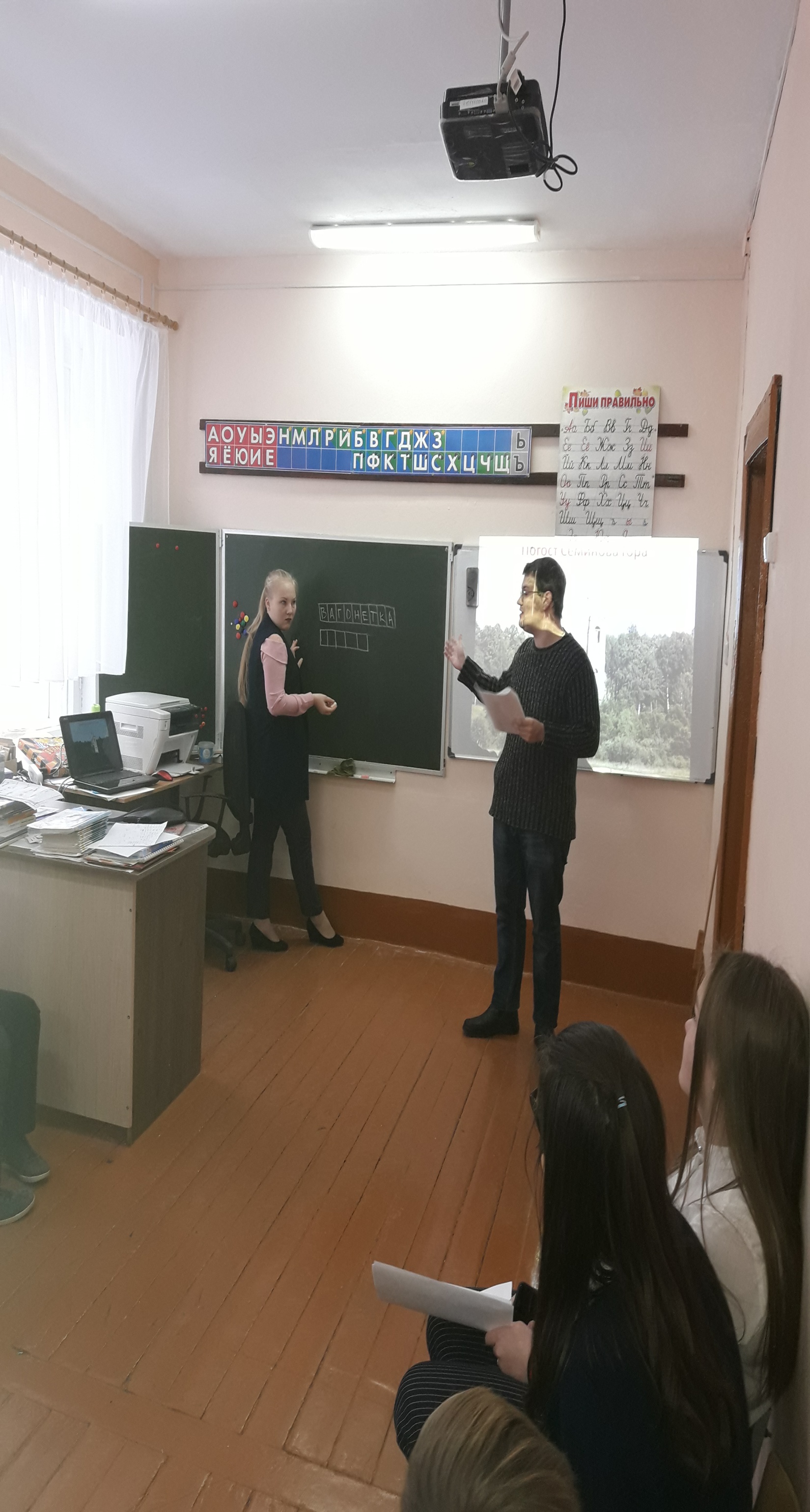 Поле чудес
«От  Камешковья  до Ополья»
Настольная игра
«Бизнес –Кamrai»
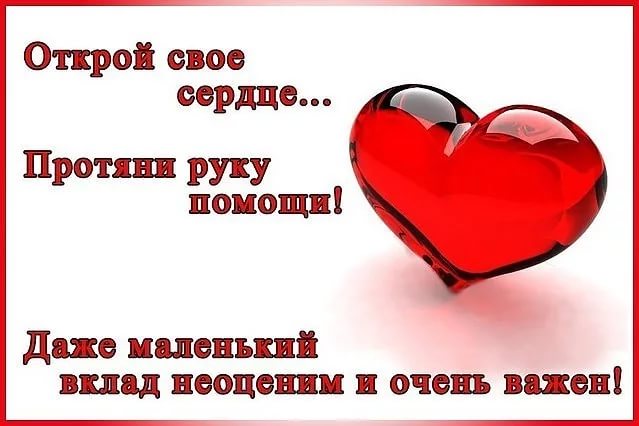 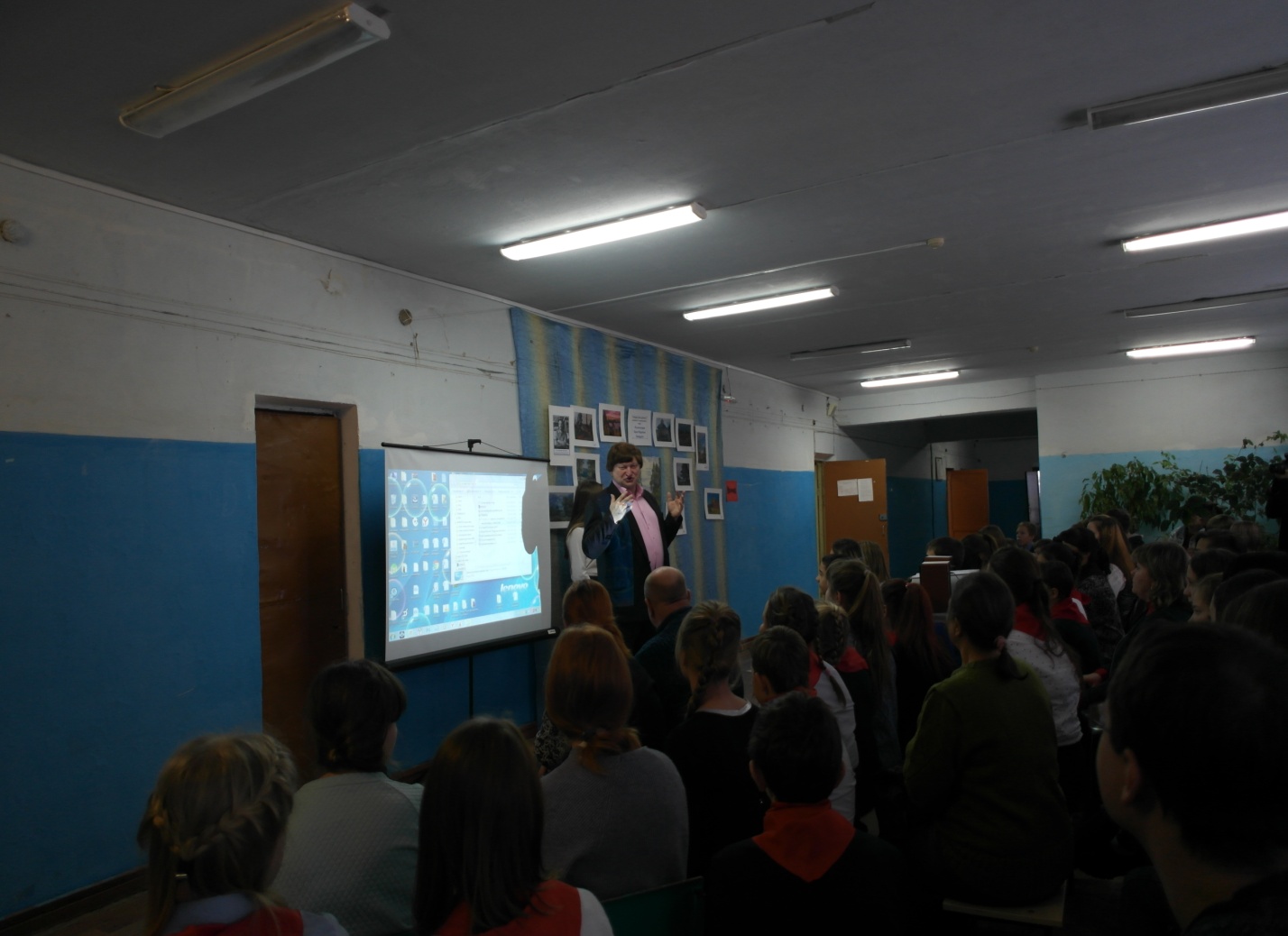 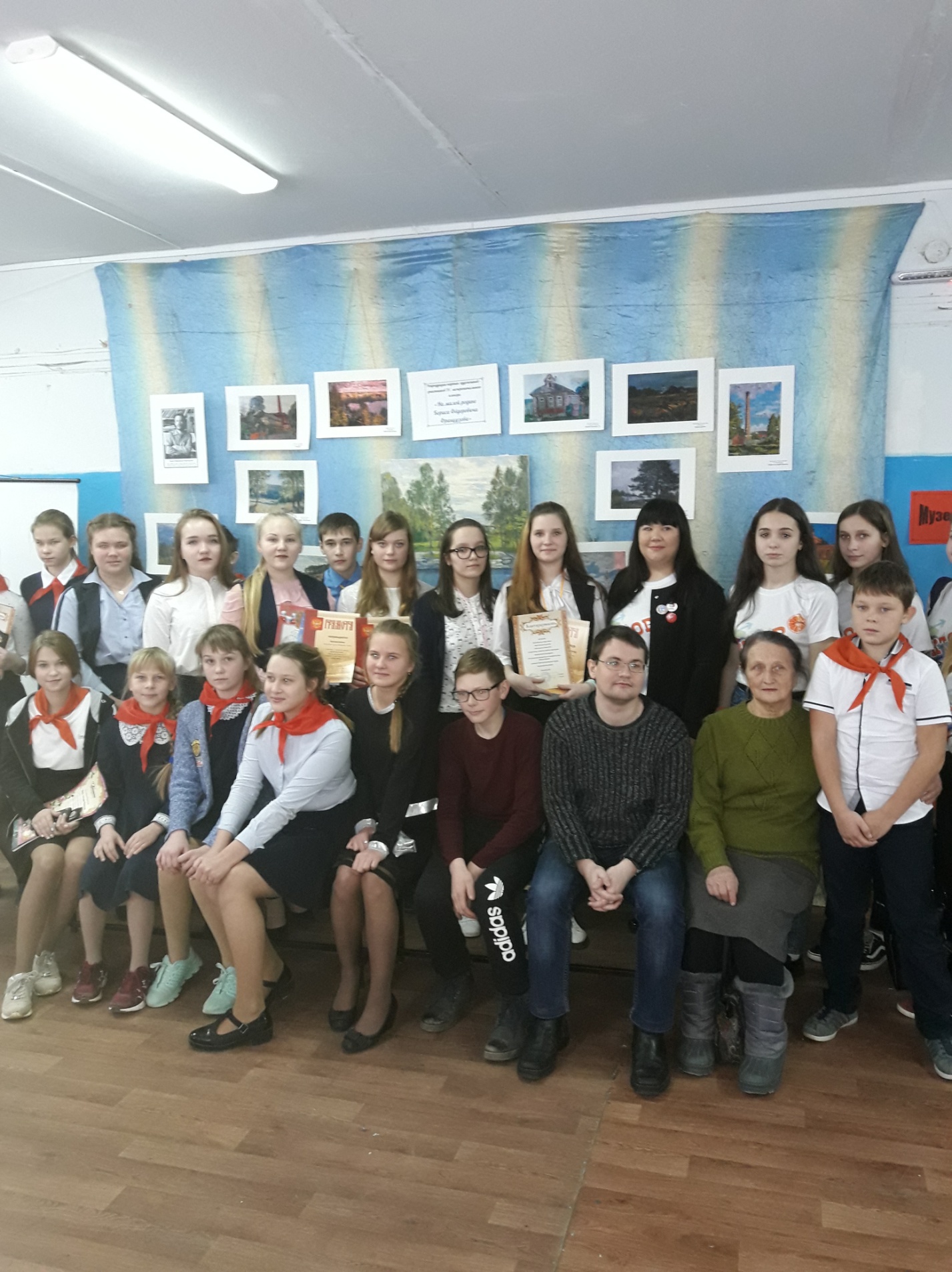 Какие ждут нас в будущем дела?
Об этом думать мы должны все чаще.

 И если гражданин ты настоящий,
Большой отдачи ждет от вас страна.

Ребята! Так держать! Дерзайте!
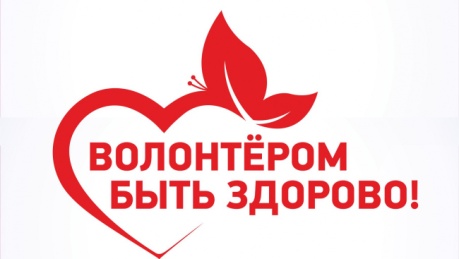